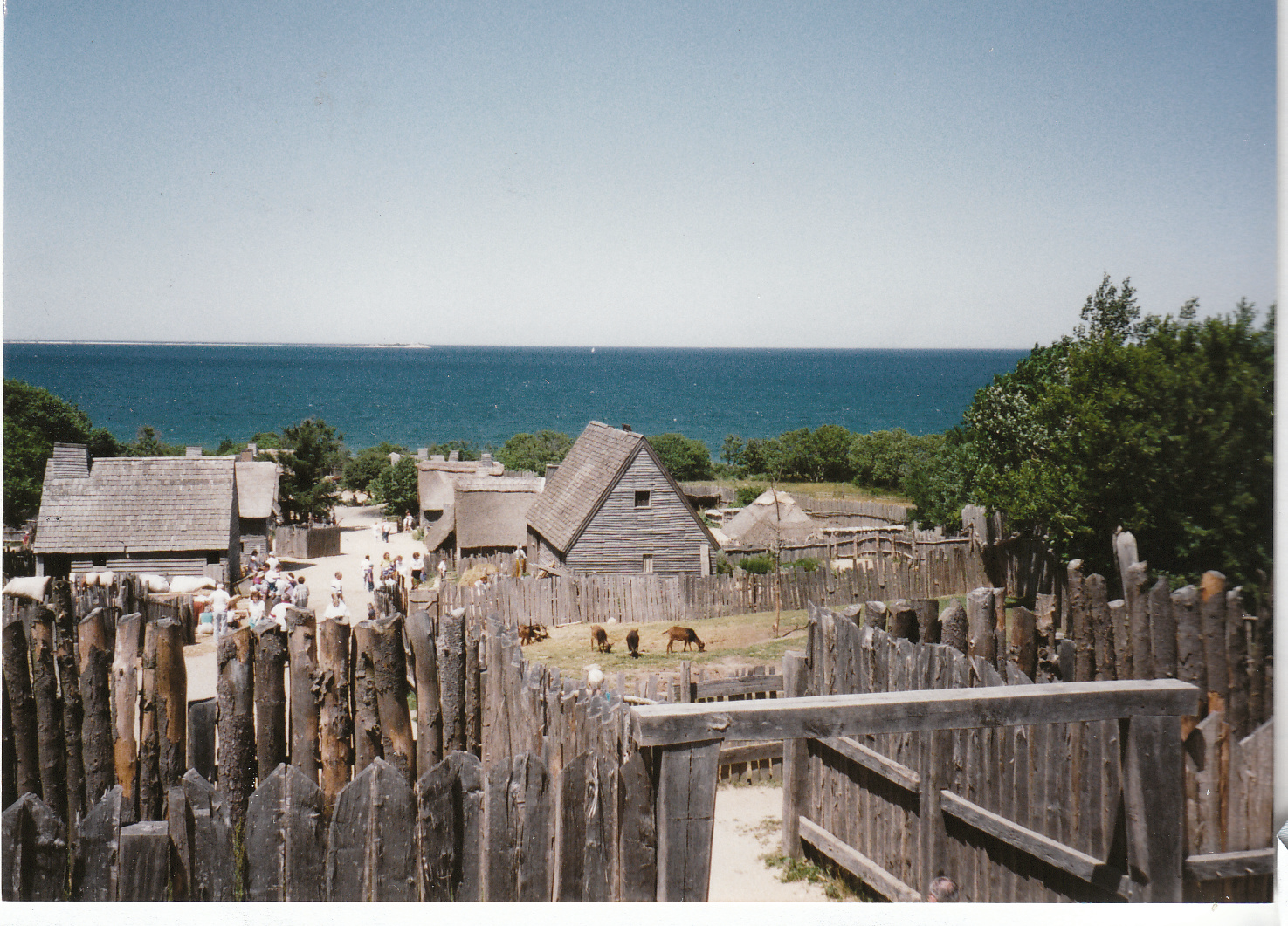 Don’t forget God’s amazing grace
God’s analysis of Israel’s history
Ezekiel 16
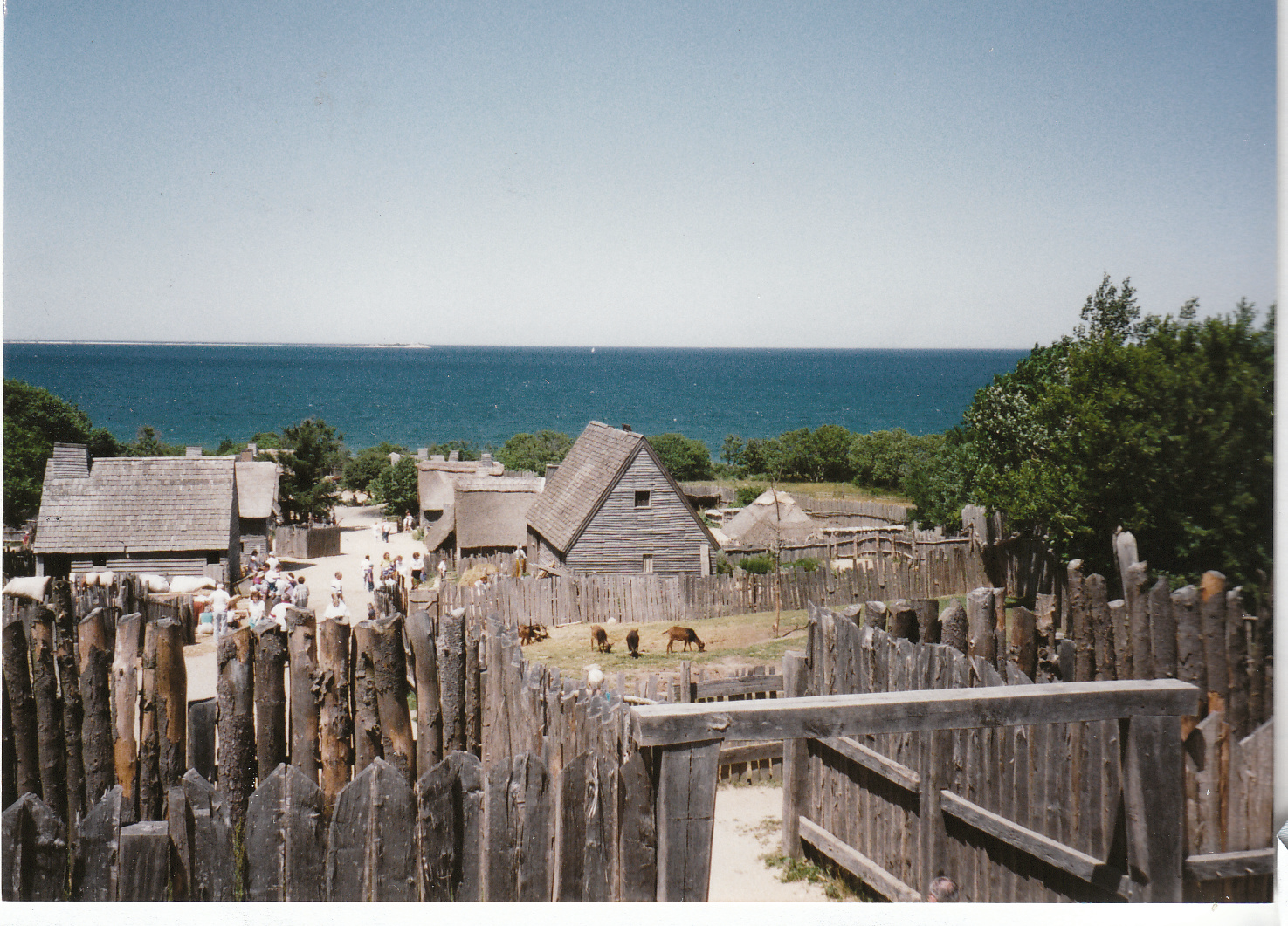 God’s analysis of Israel’s history
Ezekiel 16
American history revisited
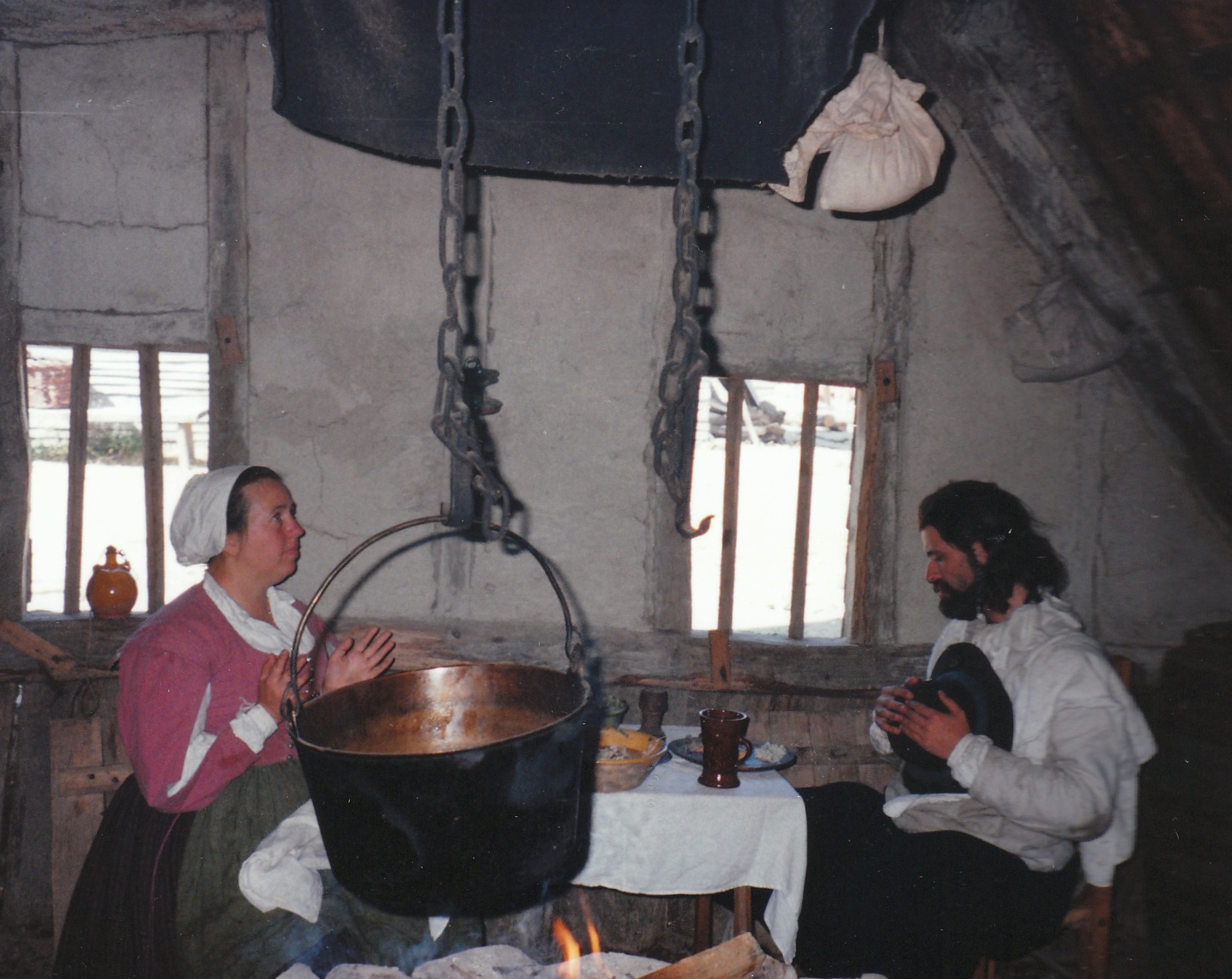 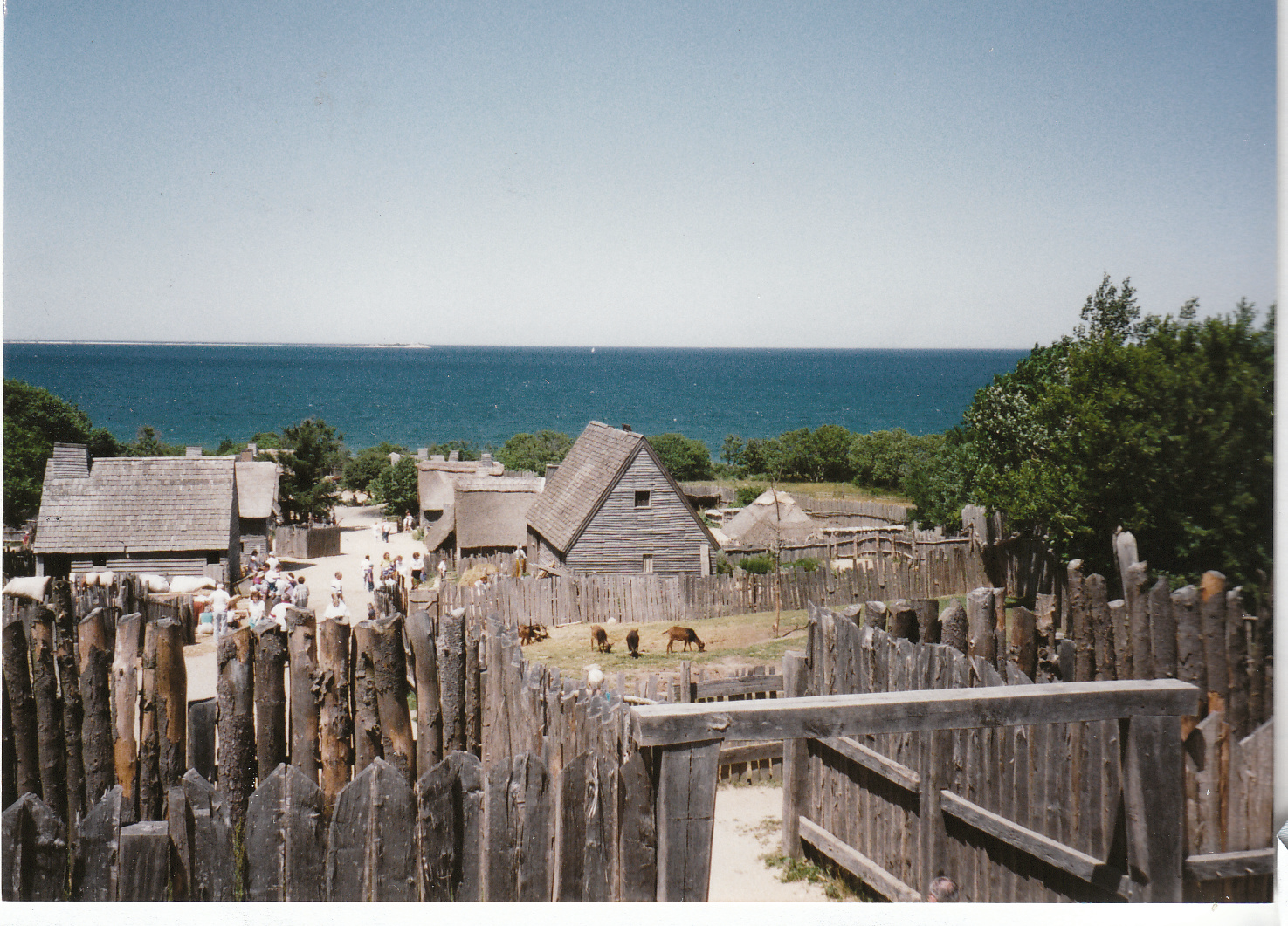 God’s analysis of Israel’s history
Ezekiel 16
American history revisited
Shocked?
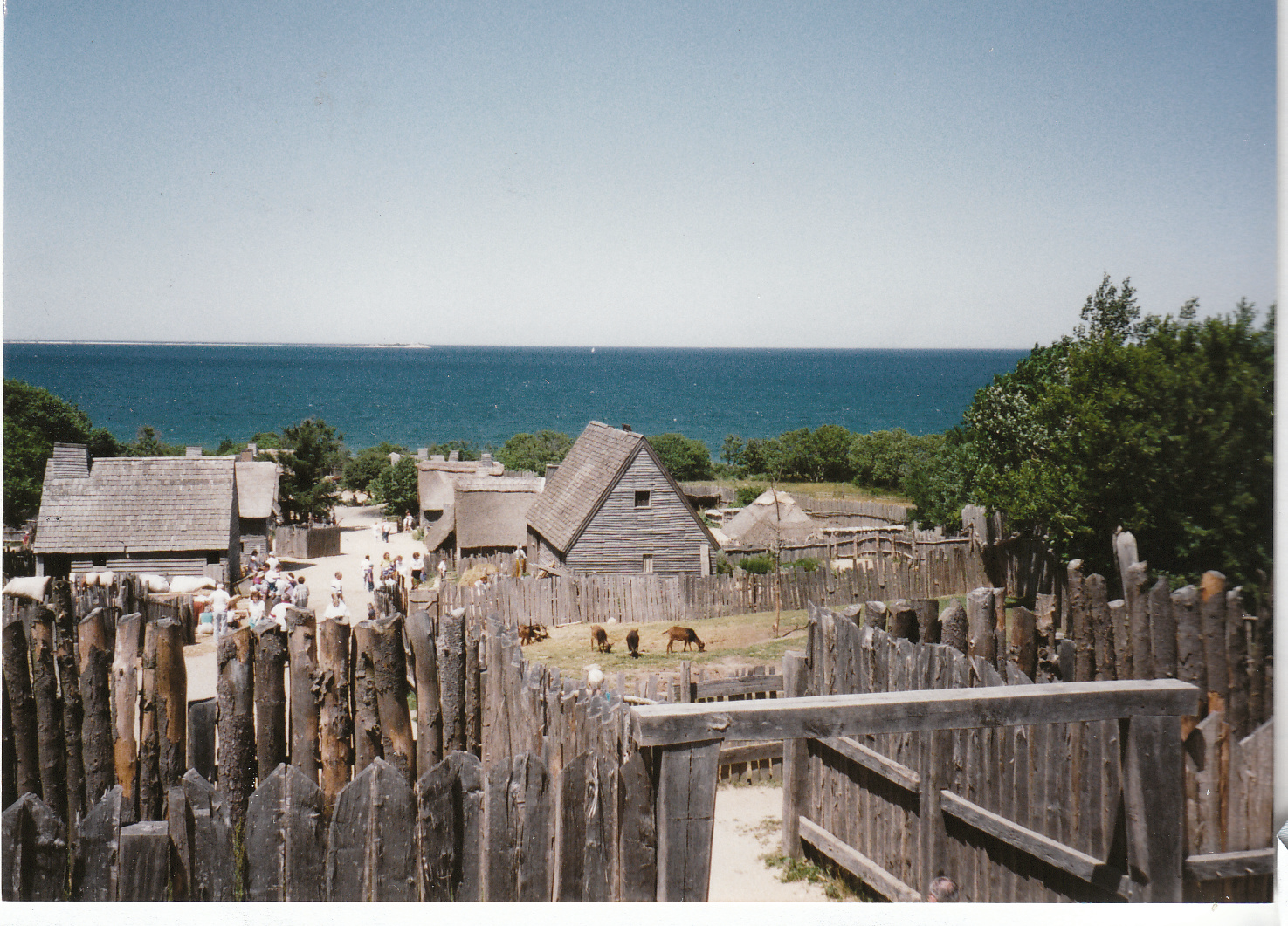 God’s analysis of Israel’s history
Ezekiel 16
American history revisited
Shocked?
Israel’s history revisited
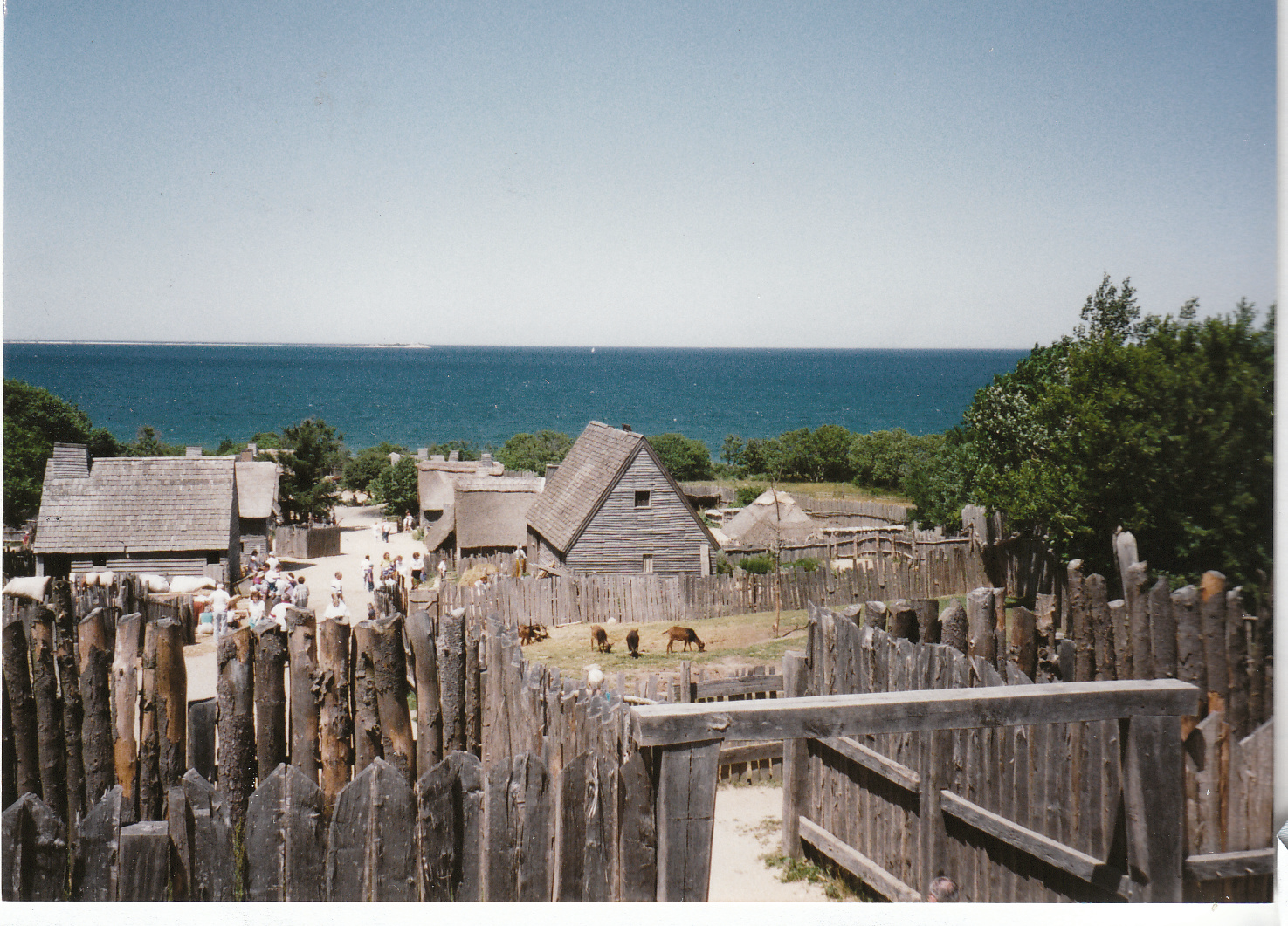 God’s analysis of Israel’s history
Ezekiel 16
A foundling child vv.1-5
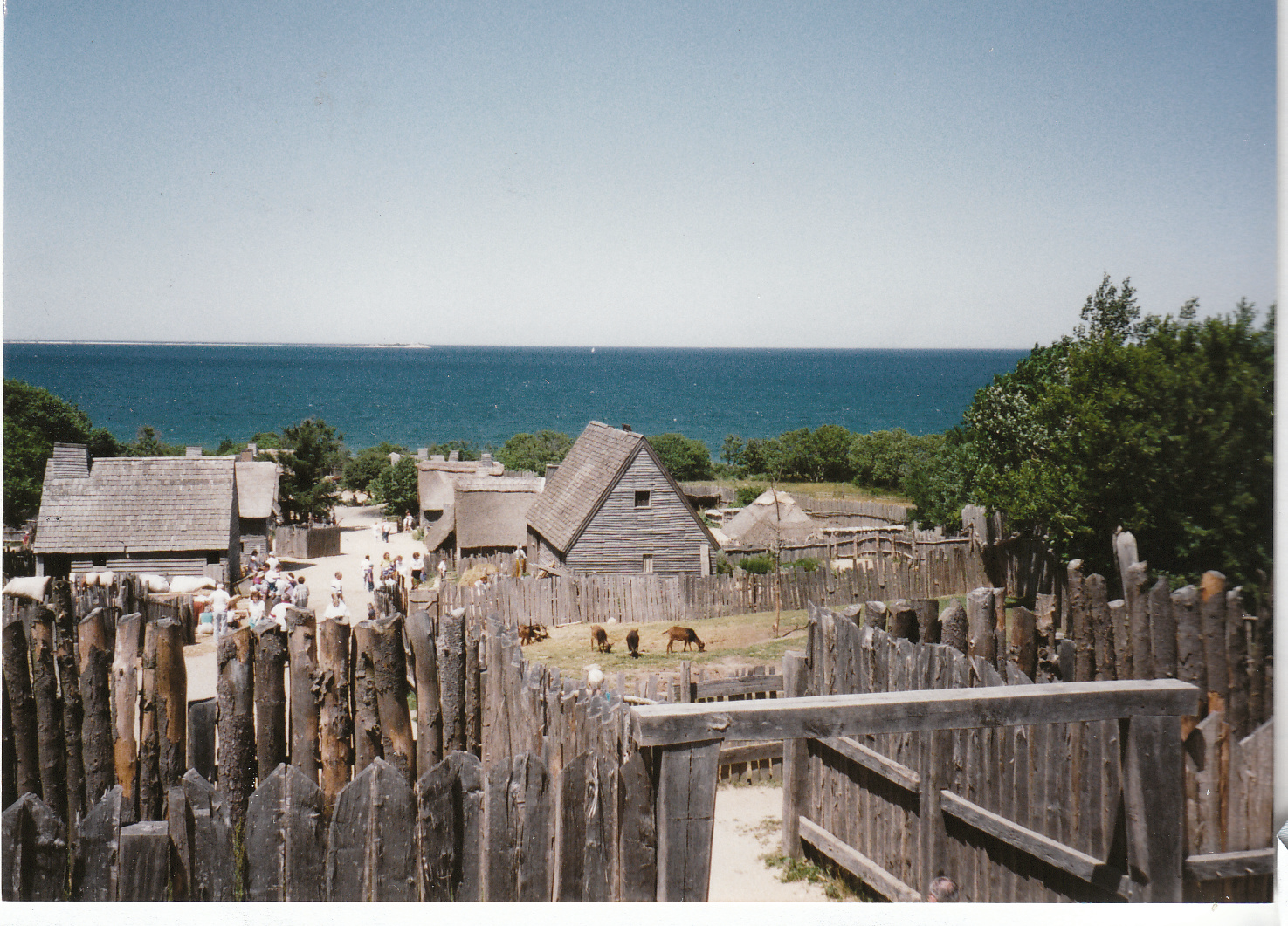 God’s analysis of Israel’s history
Ezekiel 16
A foundling child vv.1-5
Pagan roots
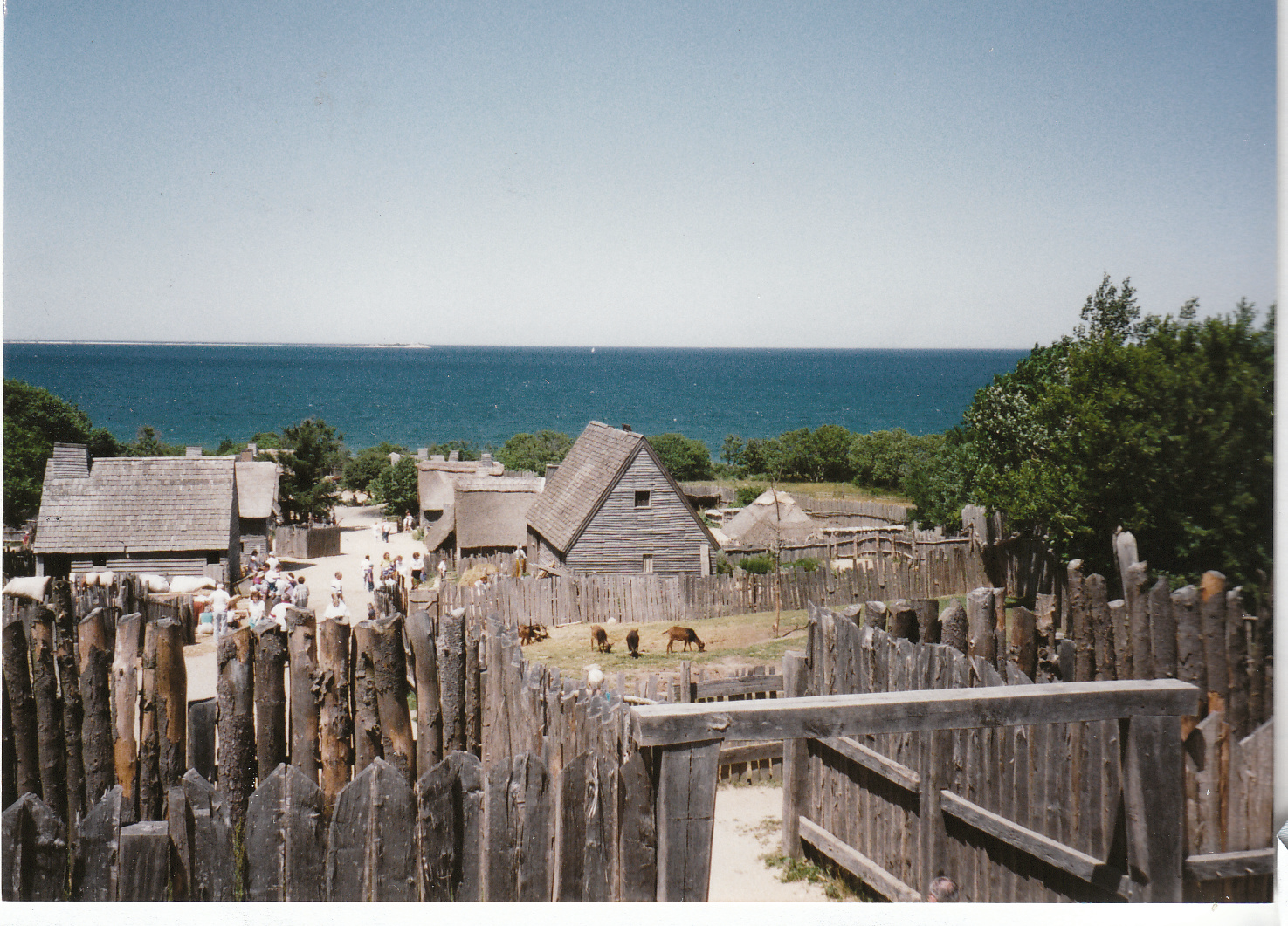 God’s analysis of Israel’s history
Ezekiel 16
A foundling child vv.1-5
The gracious benefactor vv.6-14
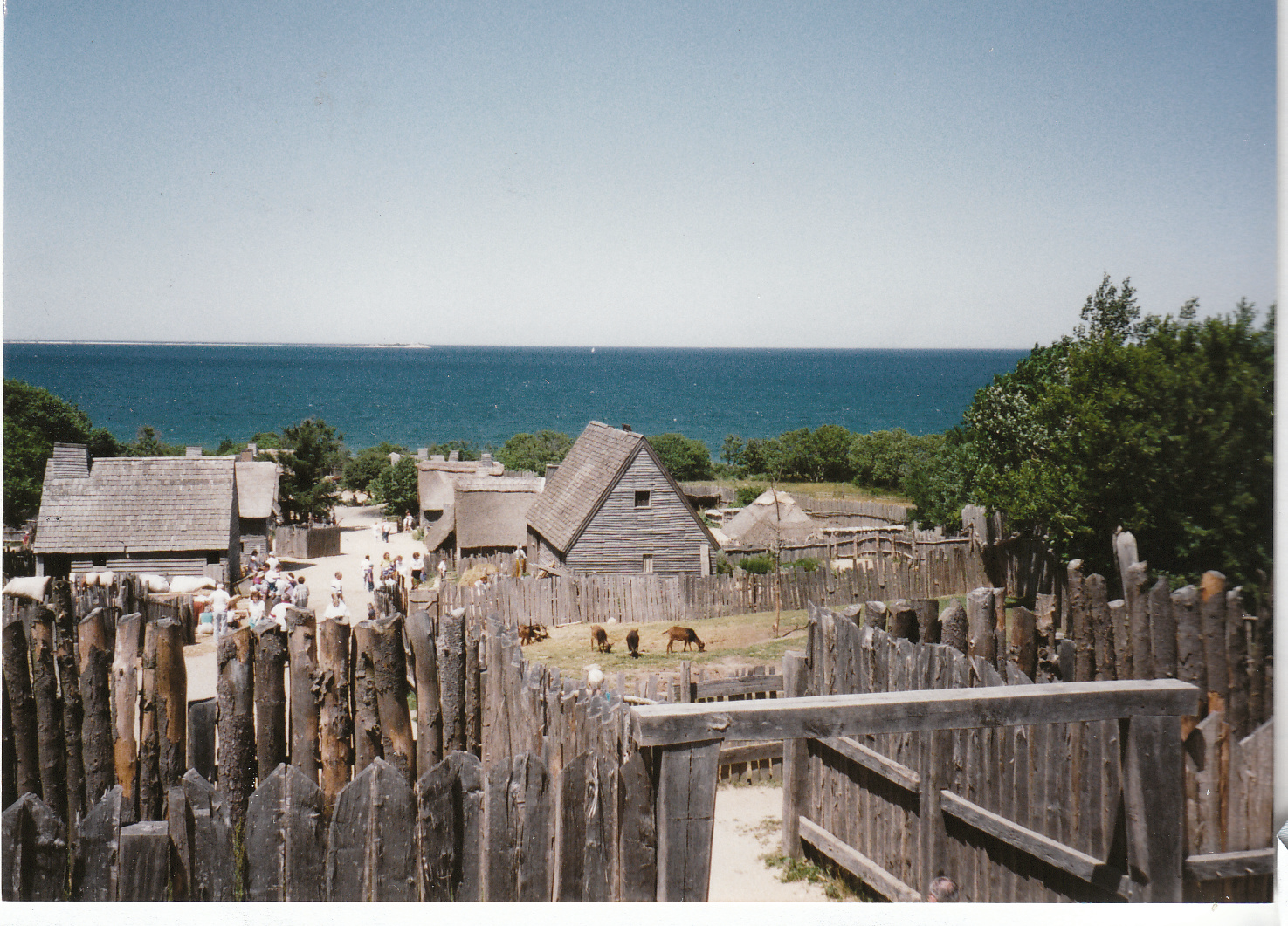 God’s analysis of Israel’s history
Ezekiel 16
A foundling child vv.1-5
The gracious benefactor vv.6-14
Hannah’s song: “The Lord brings death and makes alive” 1 Sam 2:6
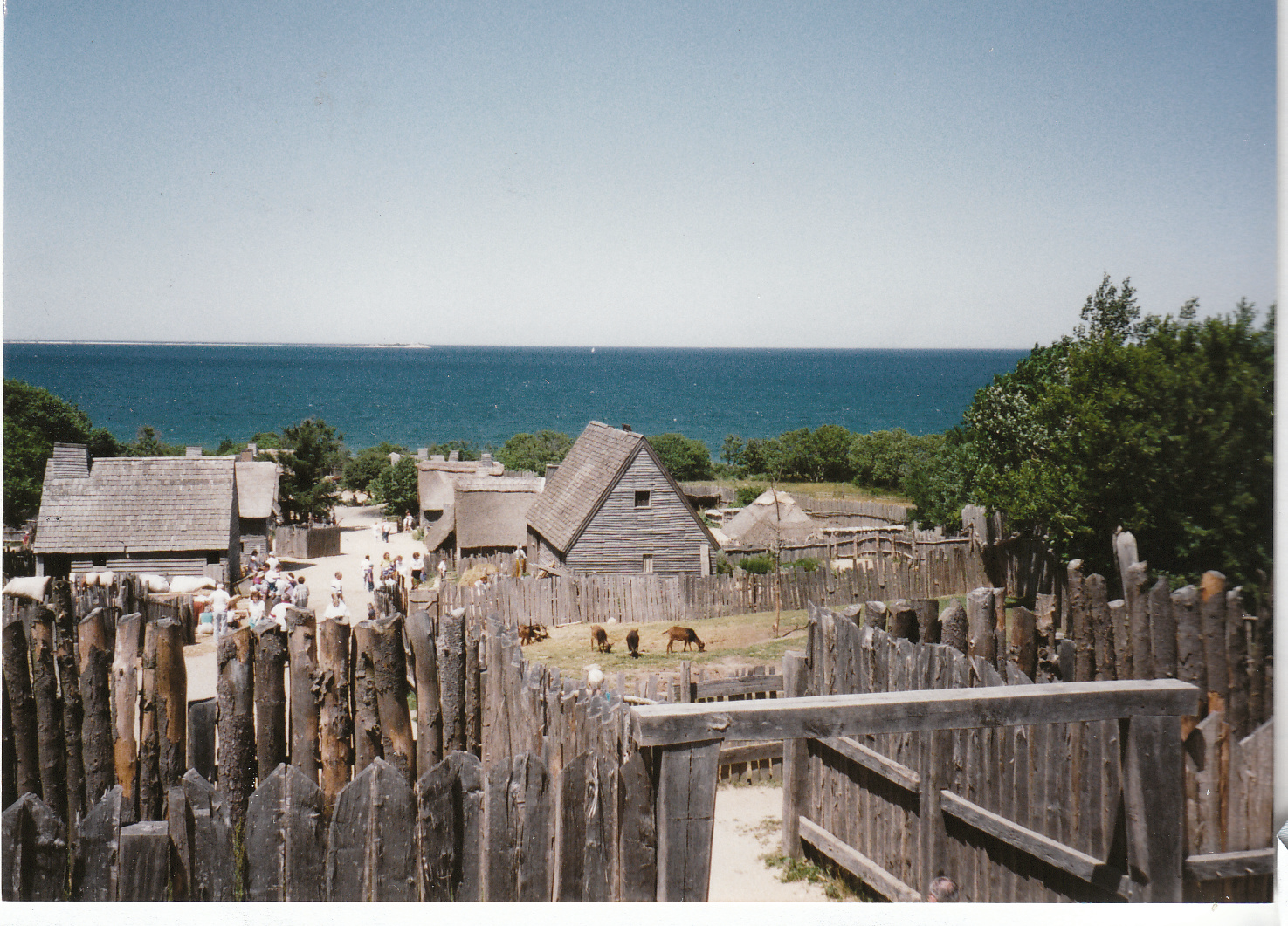 God’s analysis of Israel’s history
Ezekiel 16
A foundling child vv.1-5
The gracious benefactor vv.6-14
Hannah’s song: “The Lord brings death and makes alive” 1 Sam 2:6
“embroidery” and “fine linen” (v.10) used for tabernacle + priest’s robes.
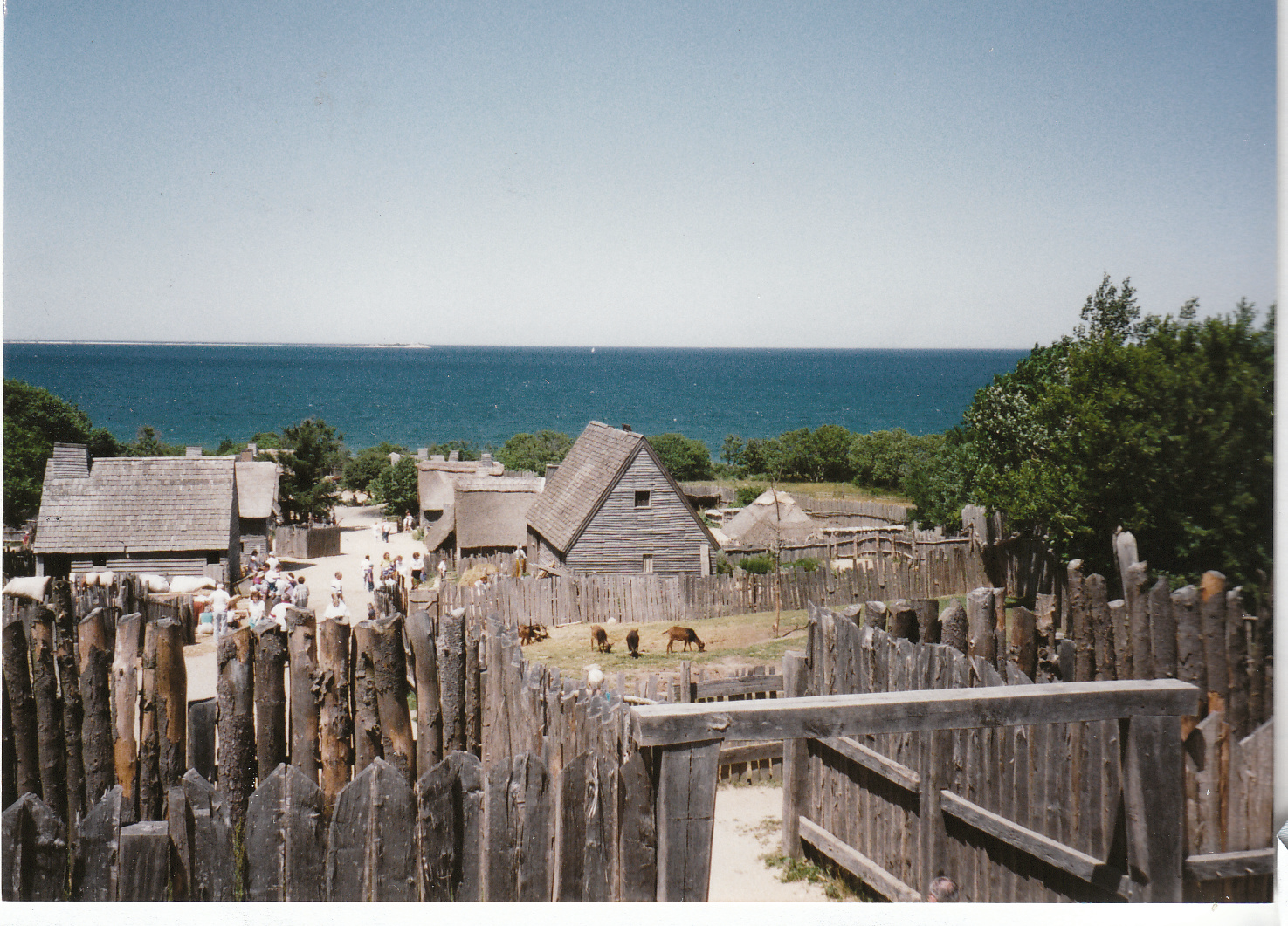 God’s analysis of Israel’s history
Ezekiel 16
A foundling child vv.1-5
The gracious benefactor vv.6-14
Amazing grace
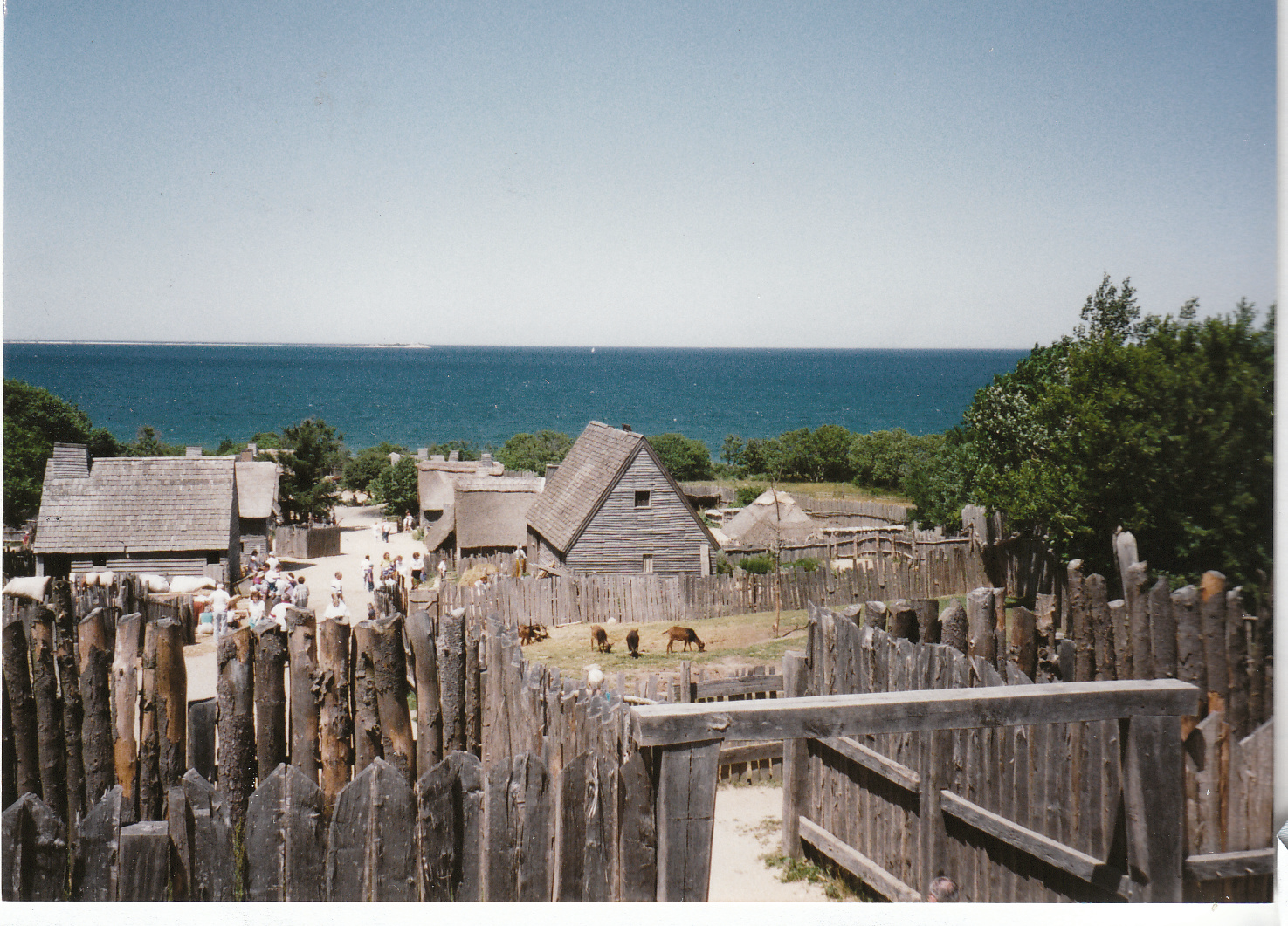 God’s analysis of Israel’s history
Ezekiel 16
A foundling child vv.1-5
The gracious benefactor vv.6-14
Amazing grace
God-given splendour (v.14)
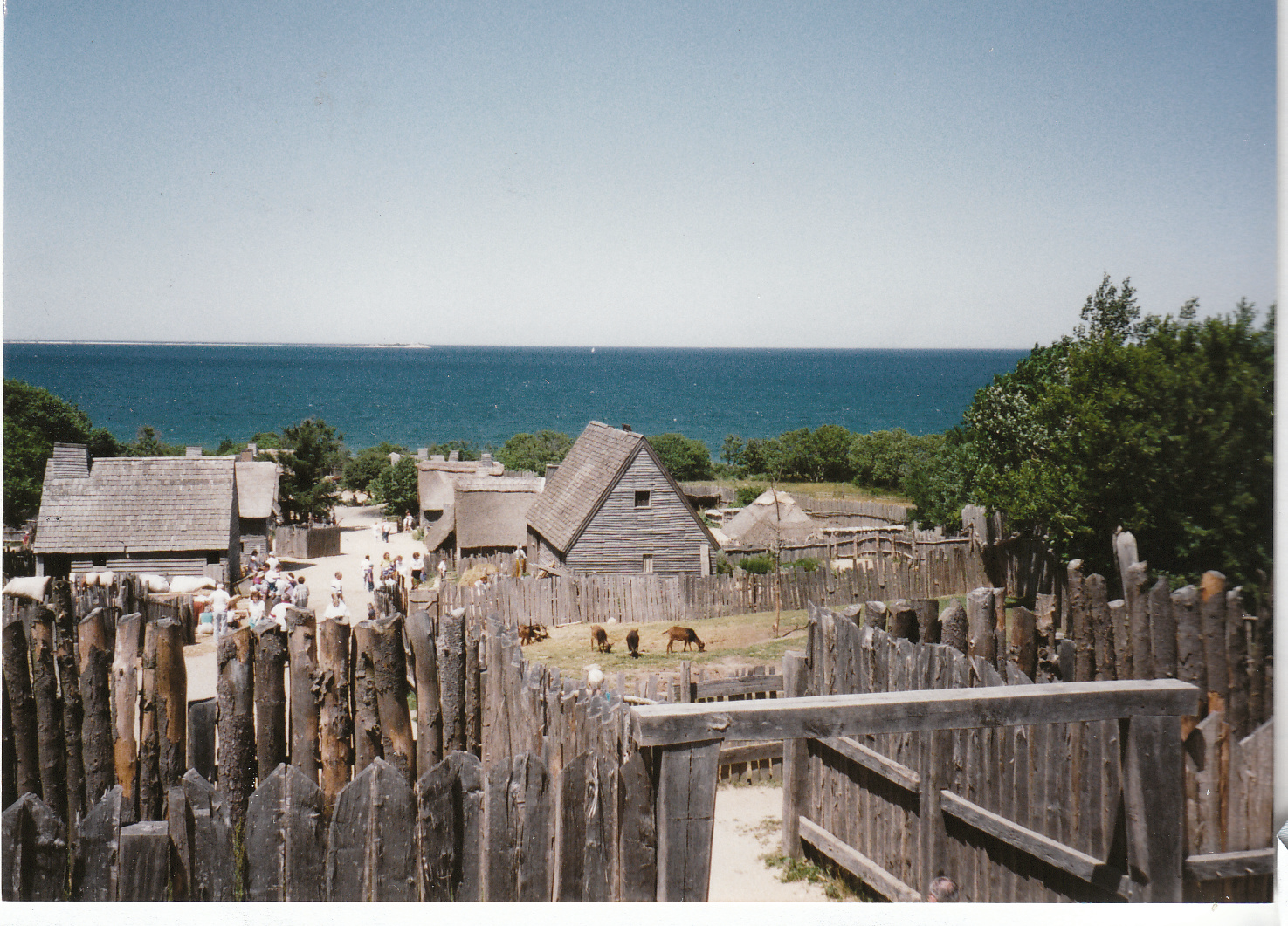 God’s analysis of Israel’s history
Ezekiel 16
A foundling child vv.1-5
The gracious benefactor vv.6-14
Amazing grace
God-given splendour (v.14)
Flagrant wantonness (vv.15-34)
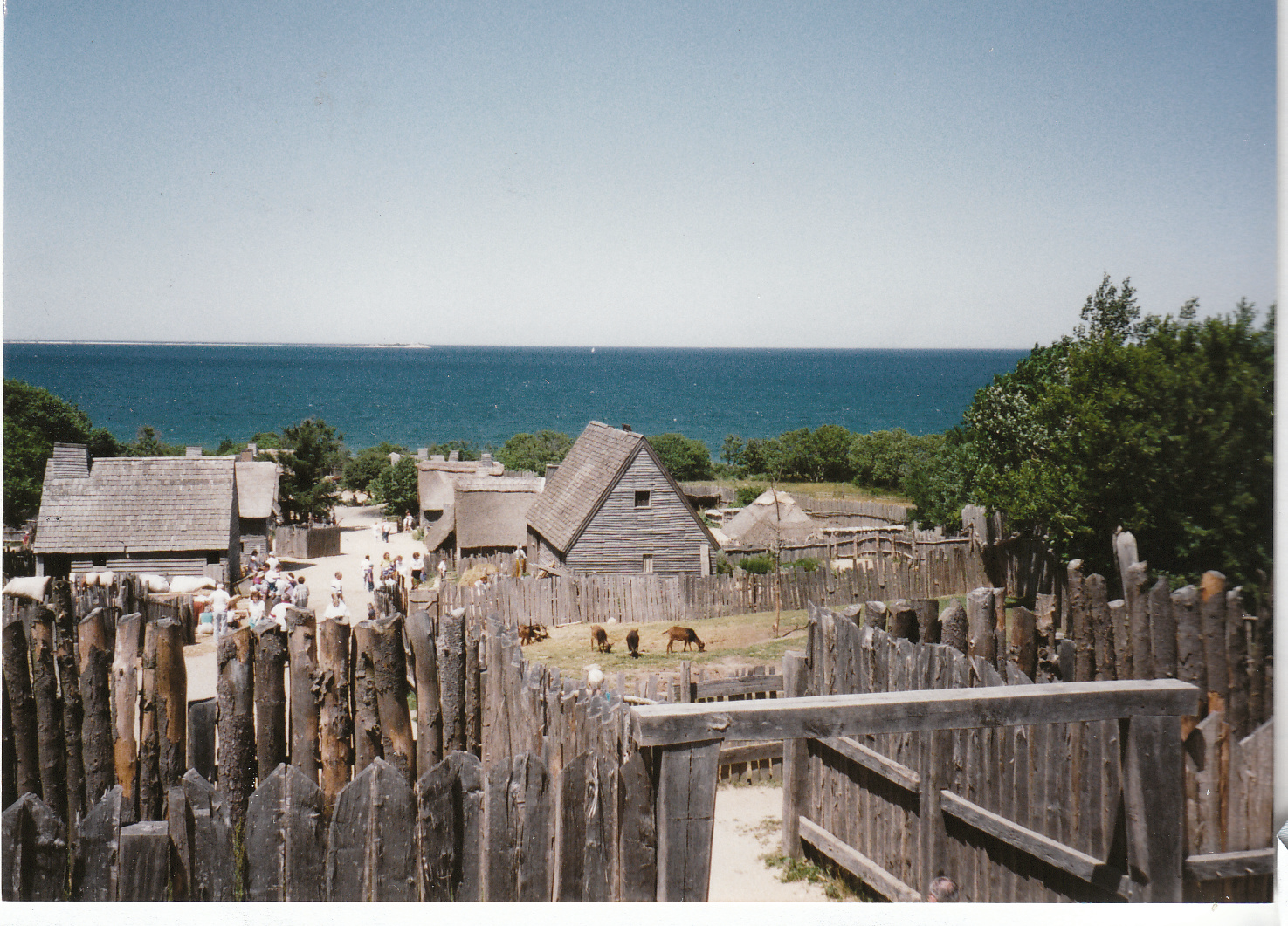 God’s analysis of Israel’s history
Ezekiel 16
A foundling child vv.1-5
The gracious benefactor vv.6-14
Amazing grace
God-given splendour (v.14)
Flagrant wantonness (vv.15-34)
God’s jealous anger
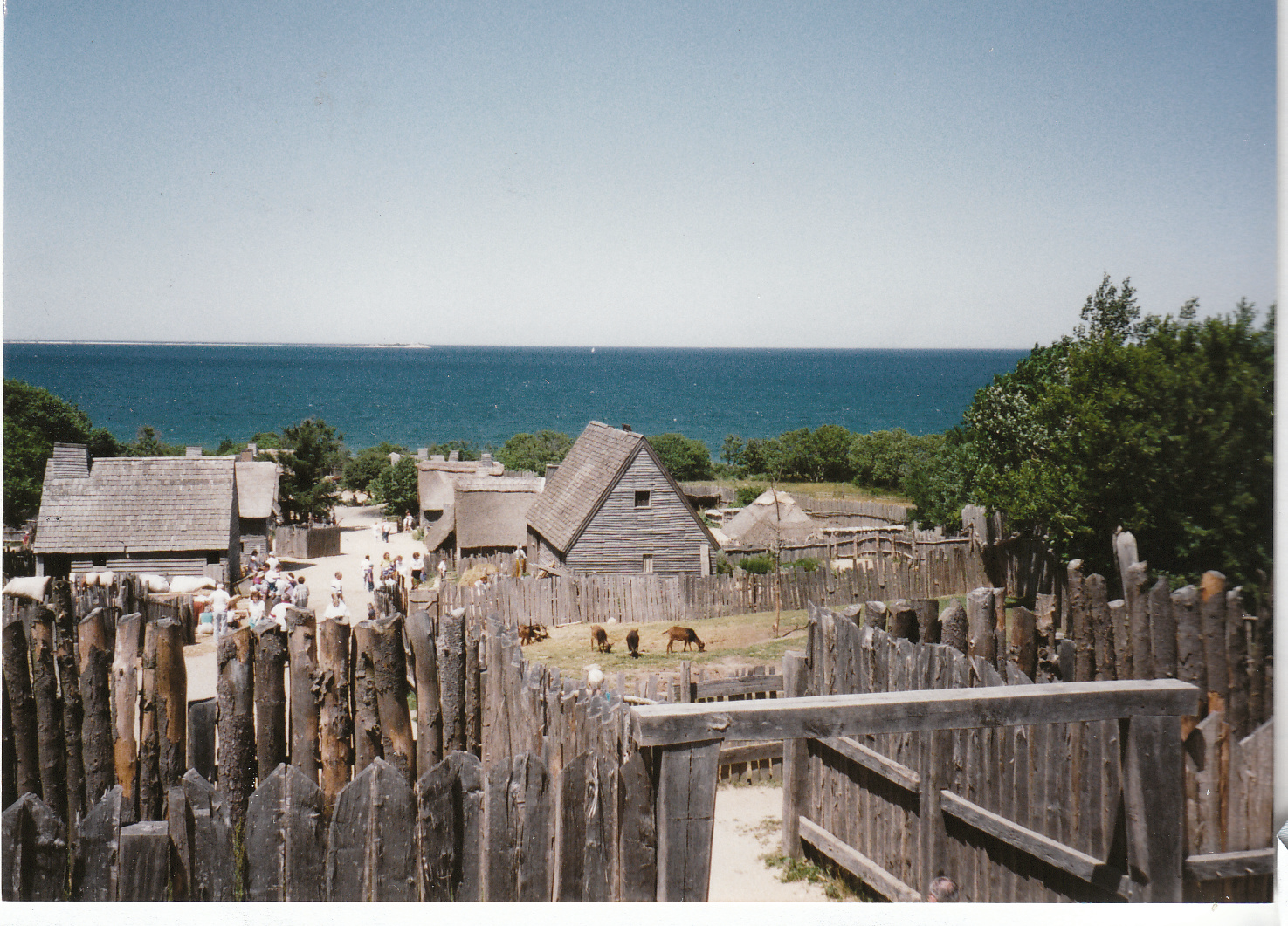 God’s analysis of Israel’s history
Ezekiel 16
A foundling child vv.1-5
The gracious benefactor vv.6-14
Amazing grace
God-given splendour (v.14)
Flagrant wantonness (vv.15-34)
God’s jealous anger
Two kinds of jealousy
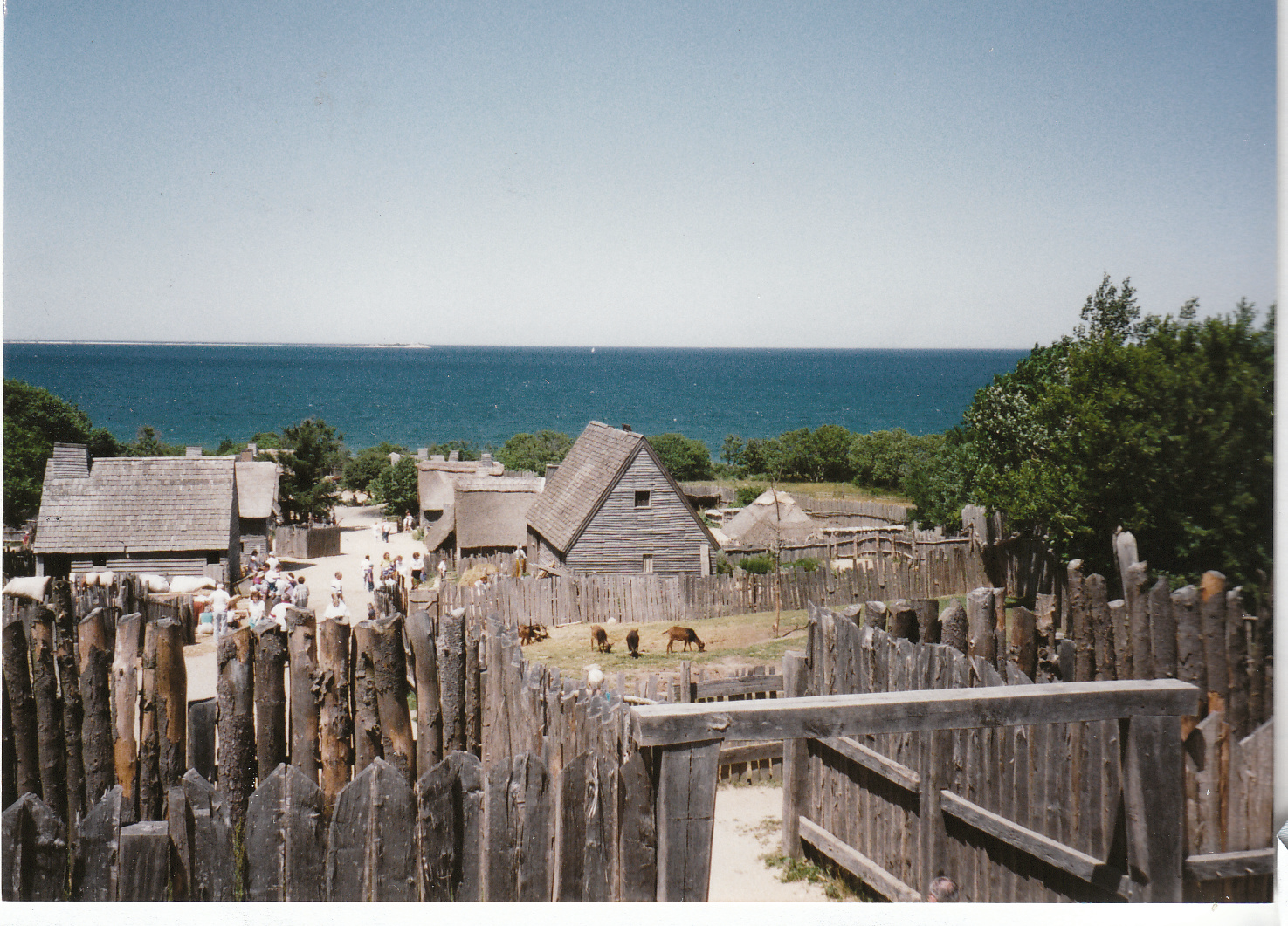 God’s analysis of Israel’s history
Ezekiel 16
A foundling child vv.1-5
The gracious benefactor vv.6-14
Religious prostitution vv.15-22
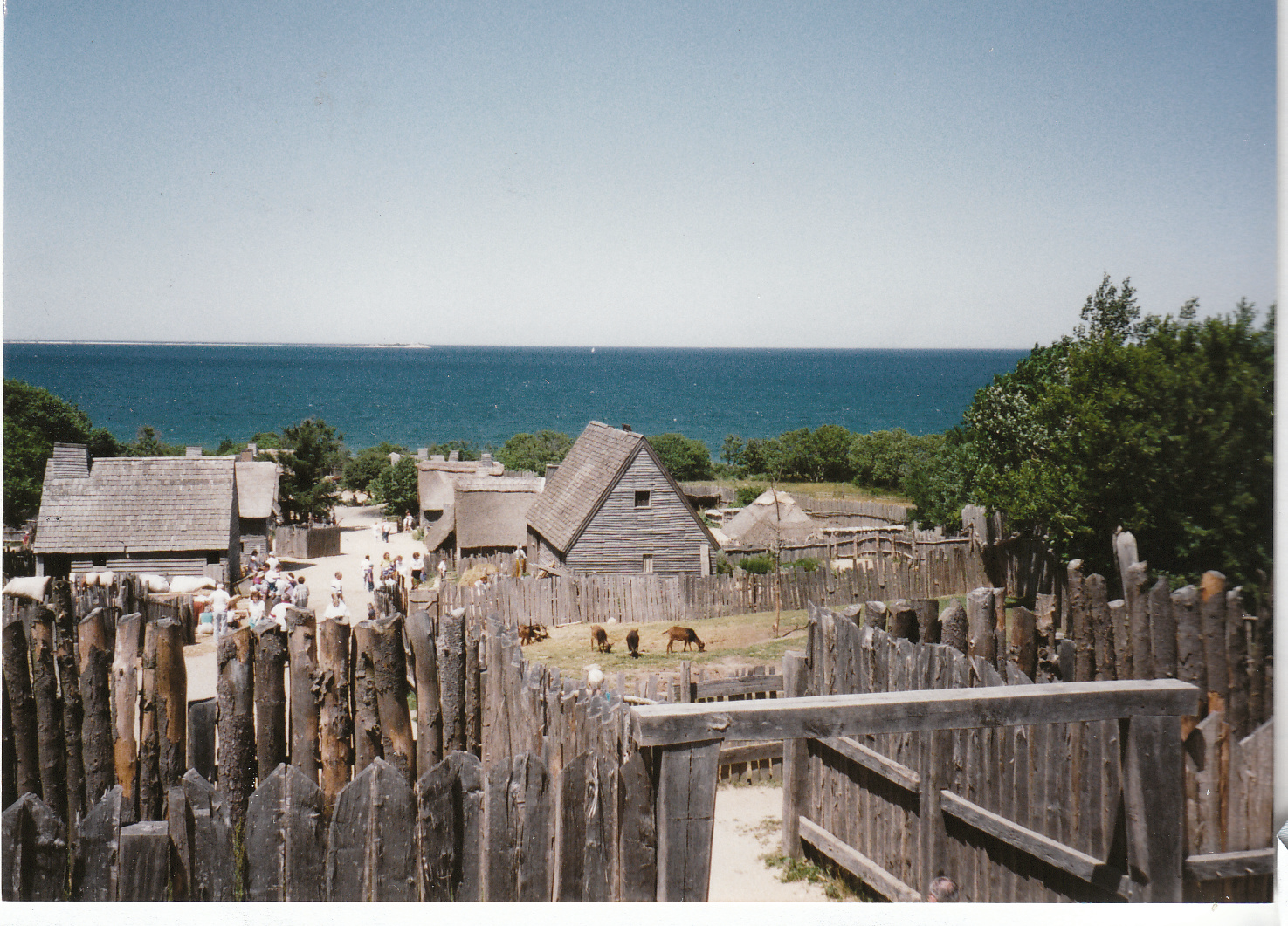 God’s analysis of Israel’s history
Ezekiel 16
A foundling child vv.1-5
The gracious benefactor vv.6-14
Religious prostitution vv.15-22
Political prostitution vv.23-24
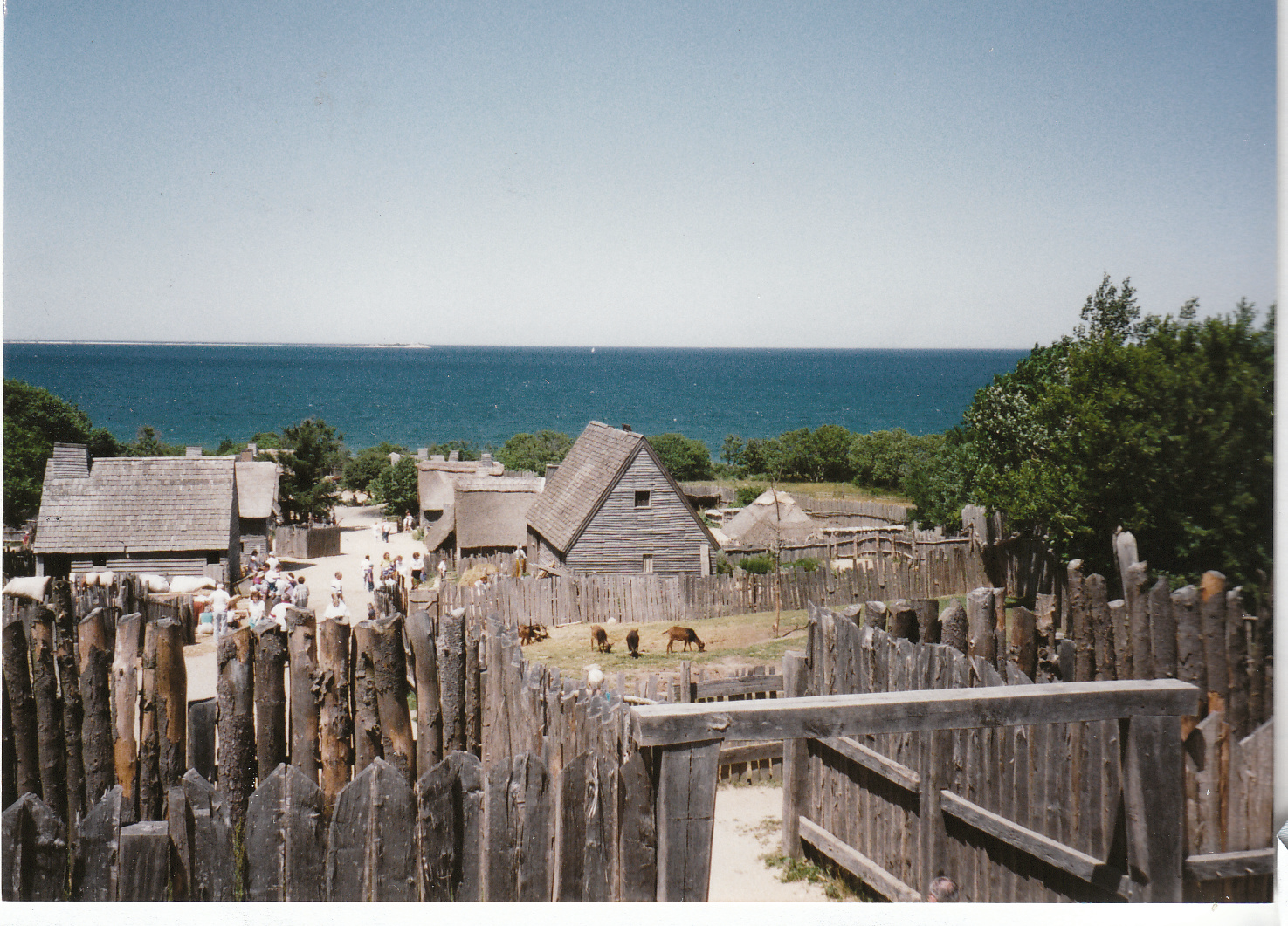 God’s analysis of Israel’s history
Ezekiel 16
A foundling child vv.1-5
The gracious benefactor vv.6-14
Religious prostitution vv.15-22
Political prostitution vv.23-24
3.  The judicial verdict and sentence vv.35-52
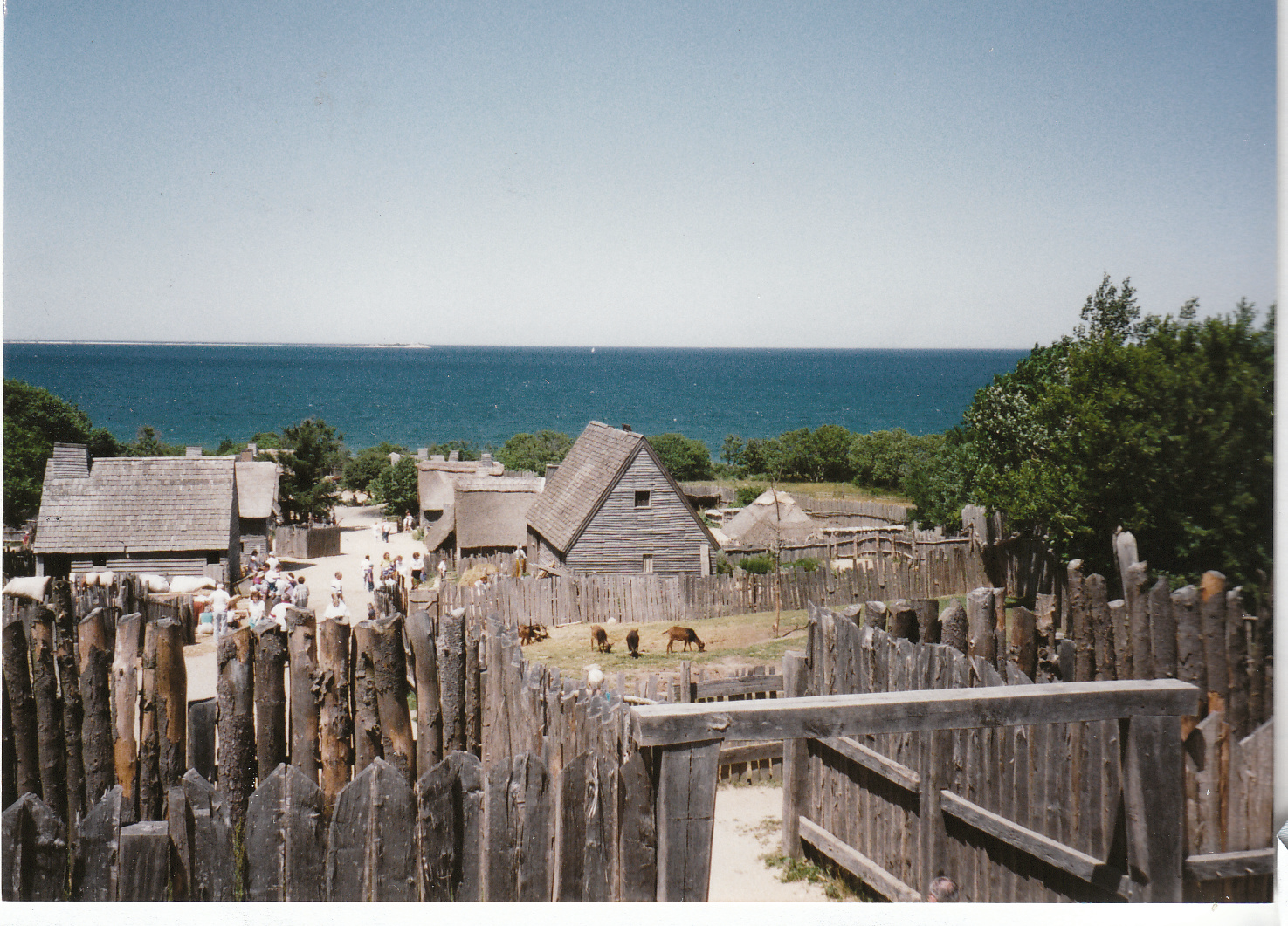 God’s analysis of Israel’s history
Ezekiel 16
A foundling child vv.1-5
The gracious benefactor vv.6-14
Religious prostitution vv.15-22
Political prostitution vv.23-24
3.  The judicial verdict and sentence vv.35-52
Stage 1. Public humiliation
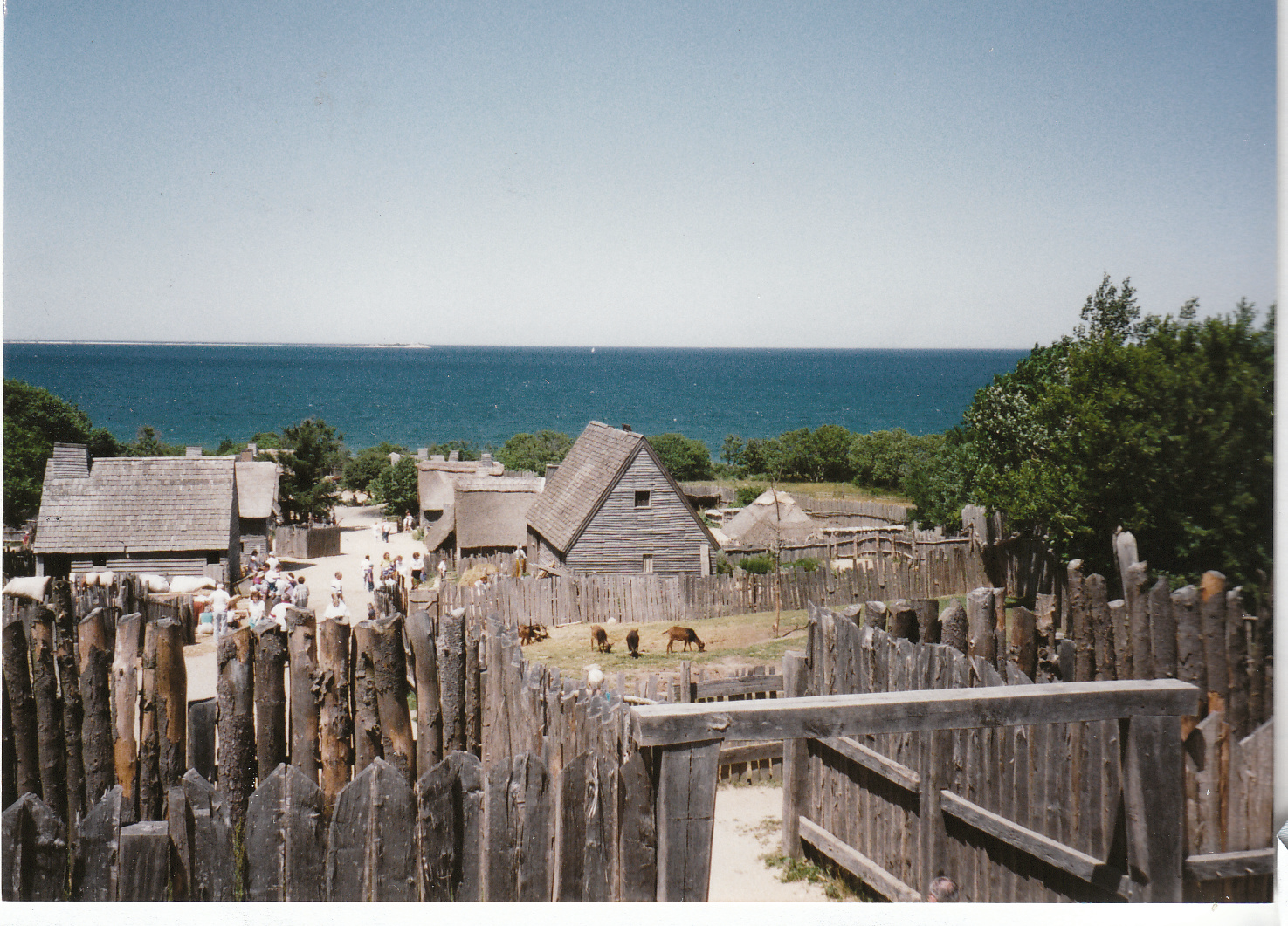 God’s analysis of Israel’s history
Ezekiel 16
A foundling child vv.1-5
The gracious benefactor vv.6-14
Religious prostitution vv.15-22
Political prostitution vv.23-24
3.  The judicial verdict and sentence vv.35-52
Stage 1. Public humiliation
Stage 2. Reminder of pagan origins v.45
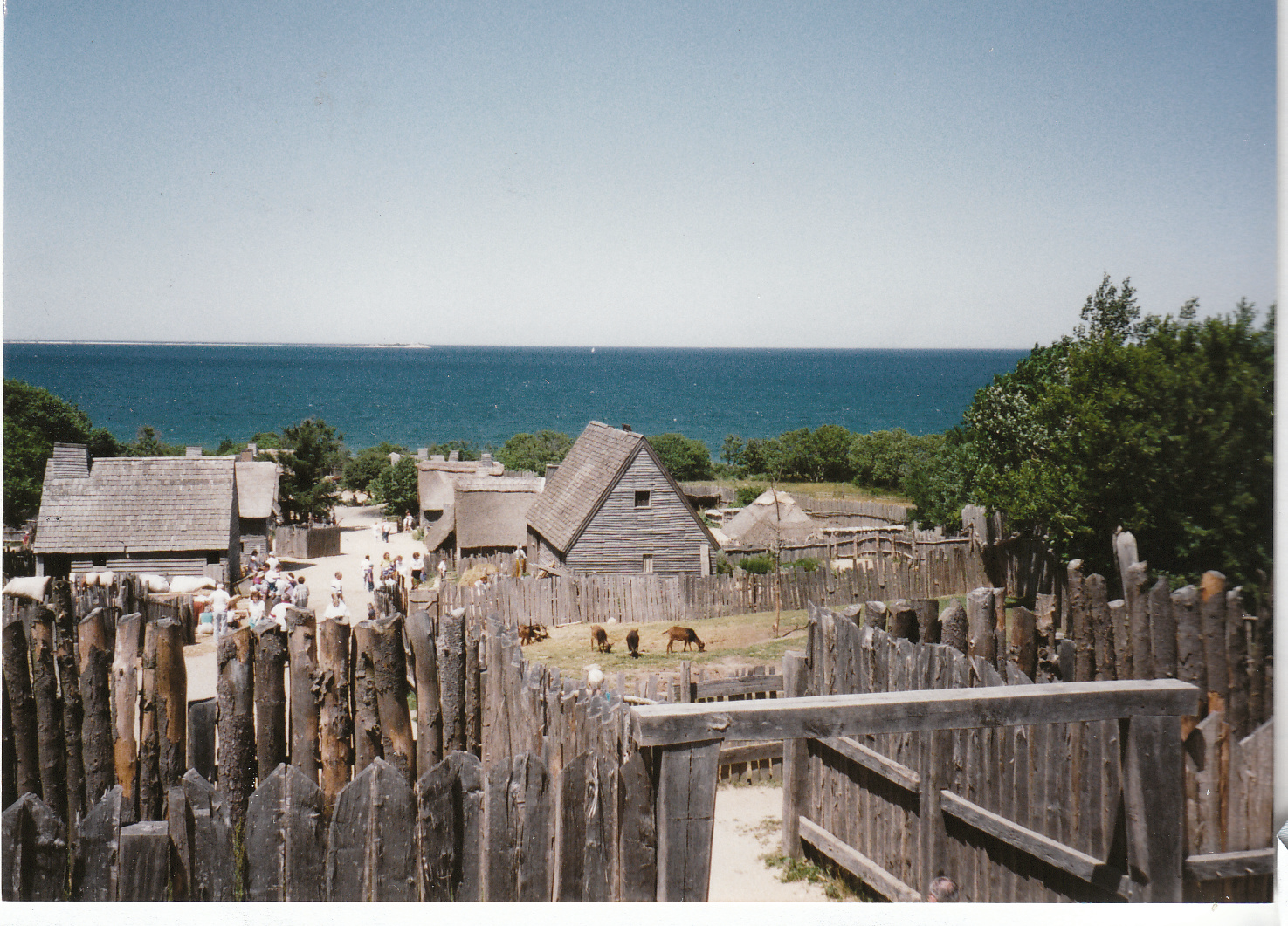 God’s analysis of Israel’s history
Ezekiel 16
A foundling child vv.1-5
The gracious benefactor vv.6-14
Religious prostitution vv.15-22
Political prostitution vv.23-24
3.  The judicial verdict and sentence vv.35-52
Stage 1. Public humiliation
Stage 2. Reminder of pagan origins v.45
The sins of Samaria v.46 (see ch.23:1-10)
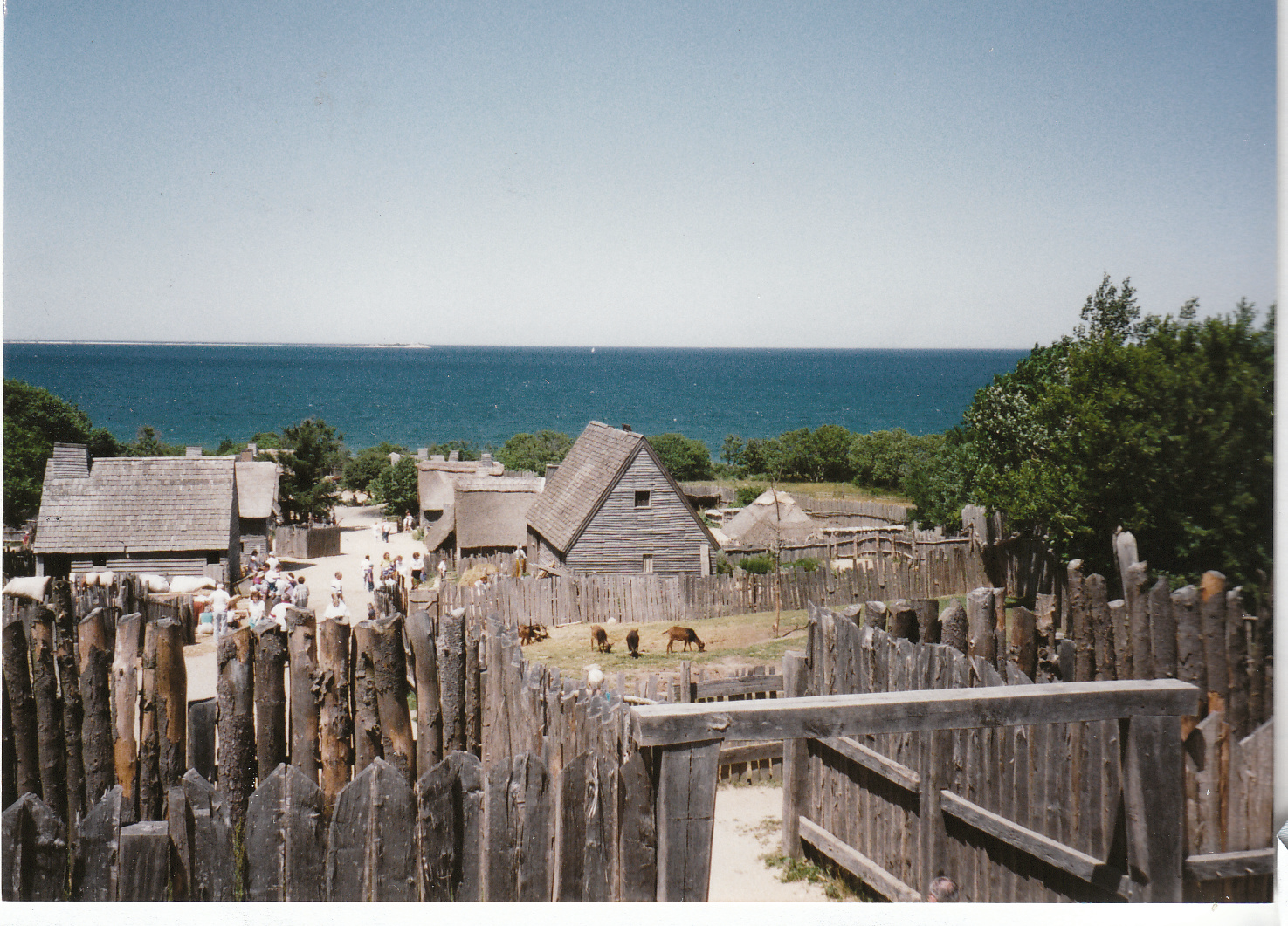 God’s analysis of Israel’s history
Ezekiel 16
A foundling child vv.1-5
The gracious benefactor vv.6-14
Religious prostitution vv.15-22
Political prostitution vv.23-24
3.  The judicial verdict and sentence vv.35-52
Stage 1. Public humiliation
Stage 2. Reminder of pagan origins v.45
The sins of Samaria v.46 (see ch.23:1-10)
The sins of Sodom v.49: arrogance, gluttony, callousness, indifference
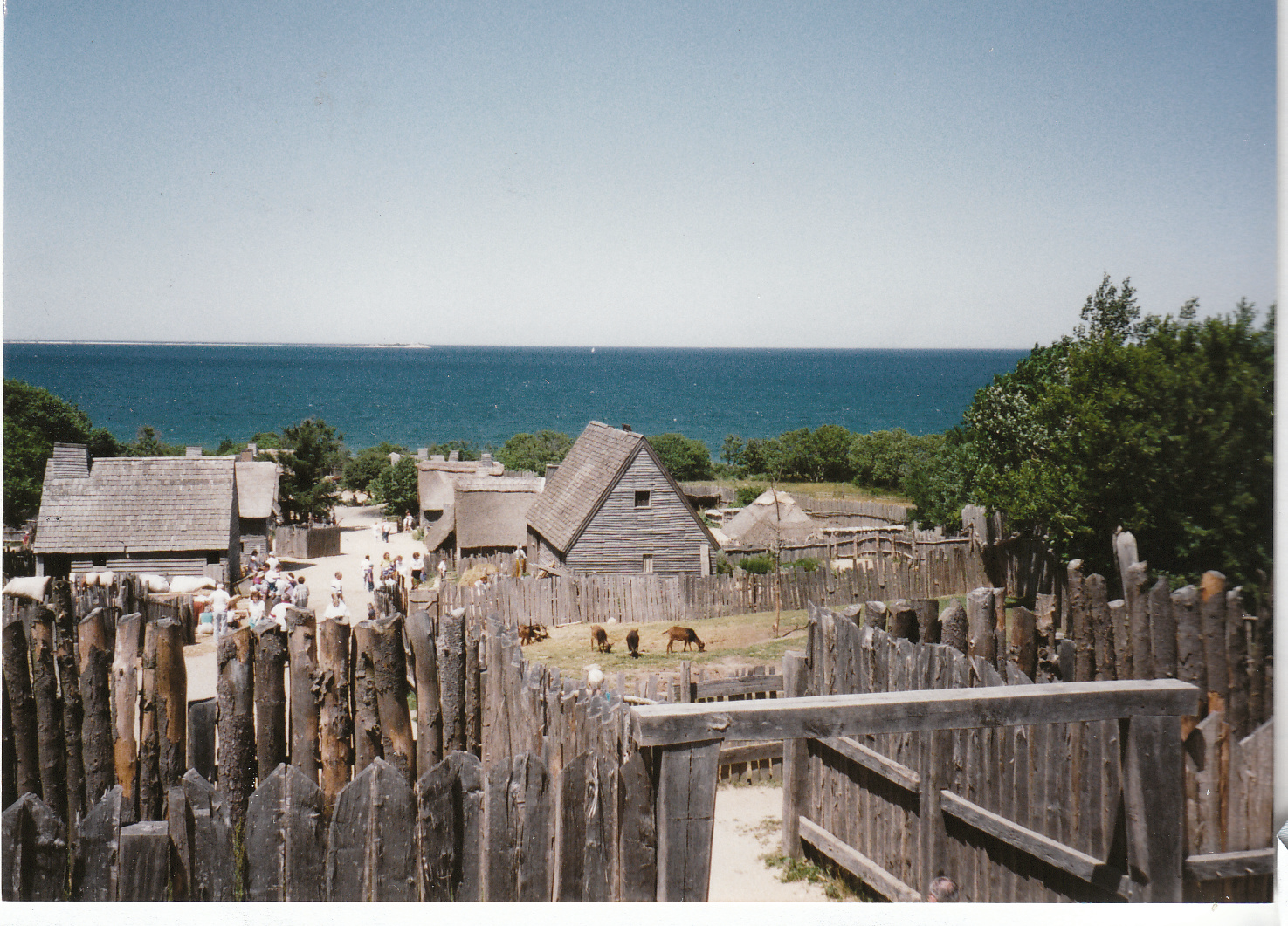 God’s analysis of Israel’s history
Ezekiel 16
A foundling child vv.1-5
The gracious benefactor vv.6-14
Religious prostitution vv.15-22
Political prostitution vv.23-24
The judicial verdict and sentence vv.35-52
An amazing promise vv.53-63
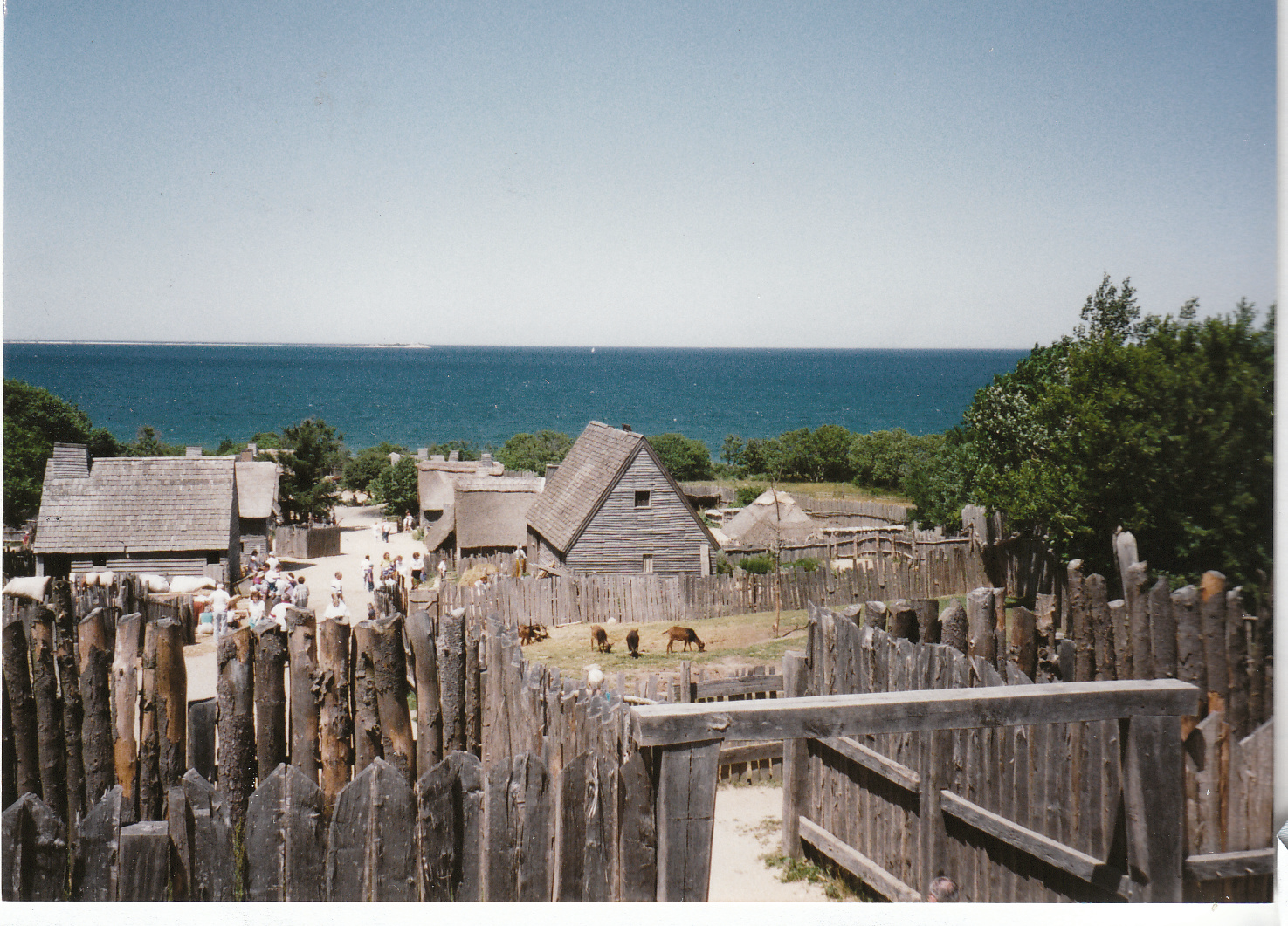 God’s analysis of Israel’s history
Ezekiel 16
A foundling child vv.1-5
The gracious benefactor vv.6-14
Religious prostitution vv.15-22
Political prostitution vv.23-24
The judicial verdict and sentence vv.35-52
An amazing promise vv.53-63
Restoration promise: Israel, Sodom and Samaria v.53
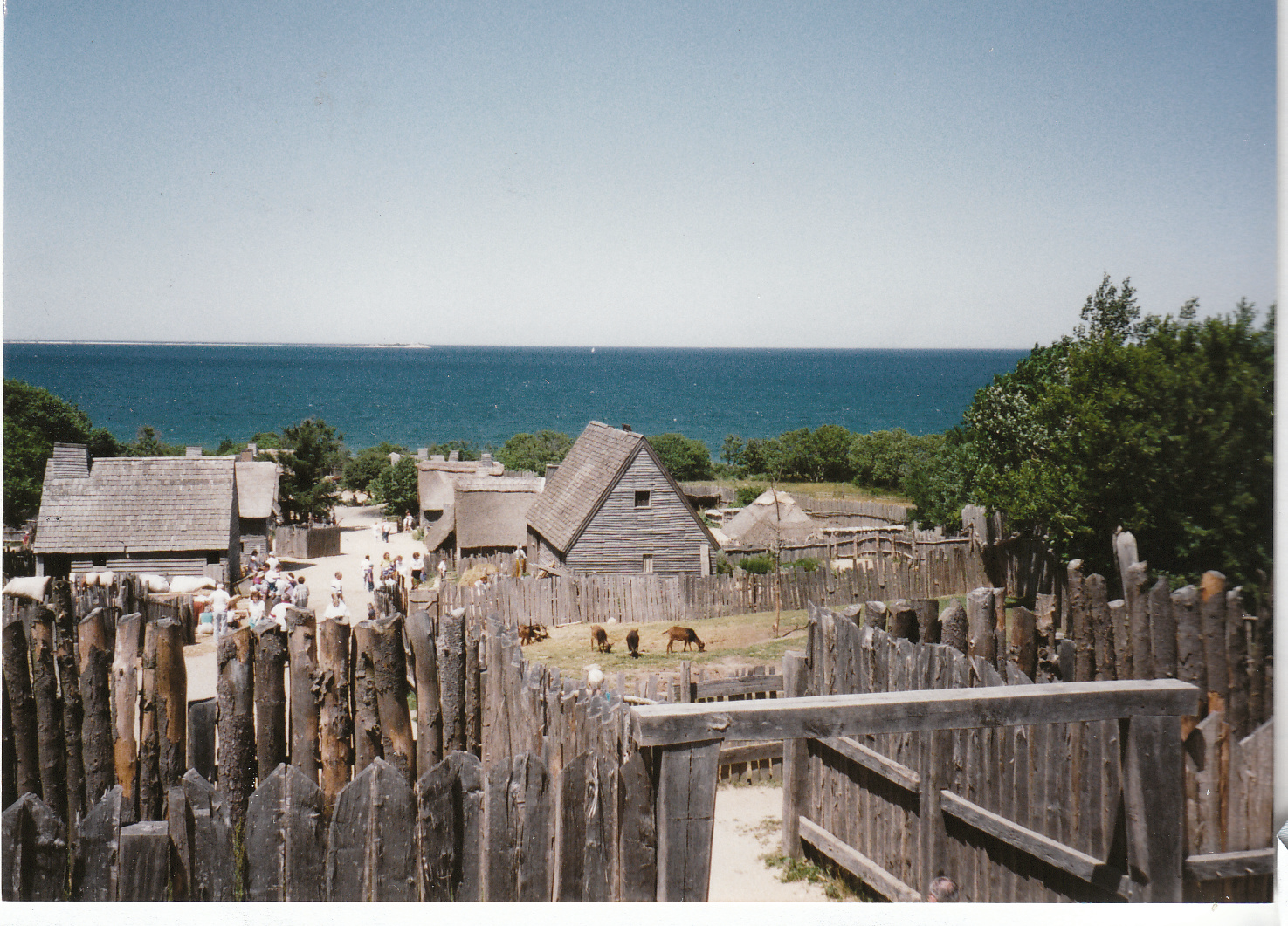 God’s analysis of Israel’s history
Ezekiel 16
A foundling child vv.1-5
The gracious benefactor vv.6-14
Religious prostitution vv.15-22
Political prostitution vv.23-24
The judicial verdict and sentence vv.35-52
An amazing promise vv.53-63
Restoration promise: Israel, Sodom and Samaria v.53
Disgrace and shame
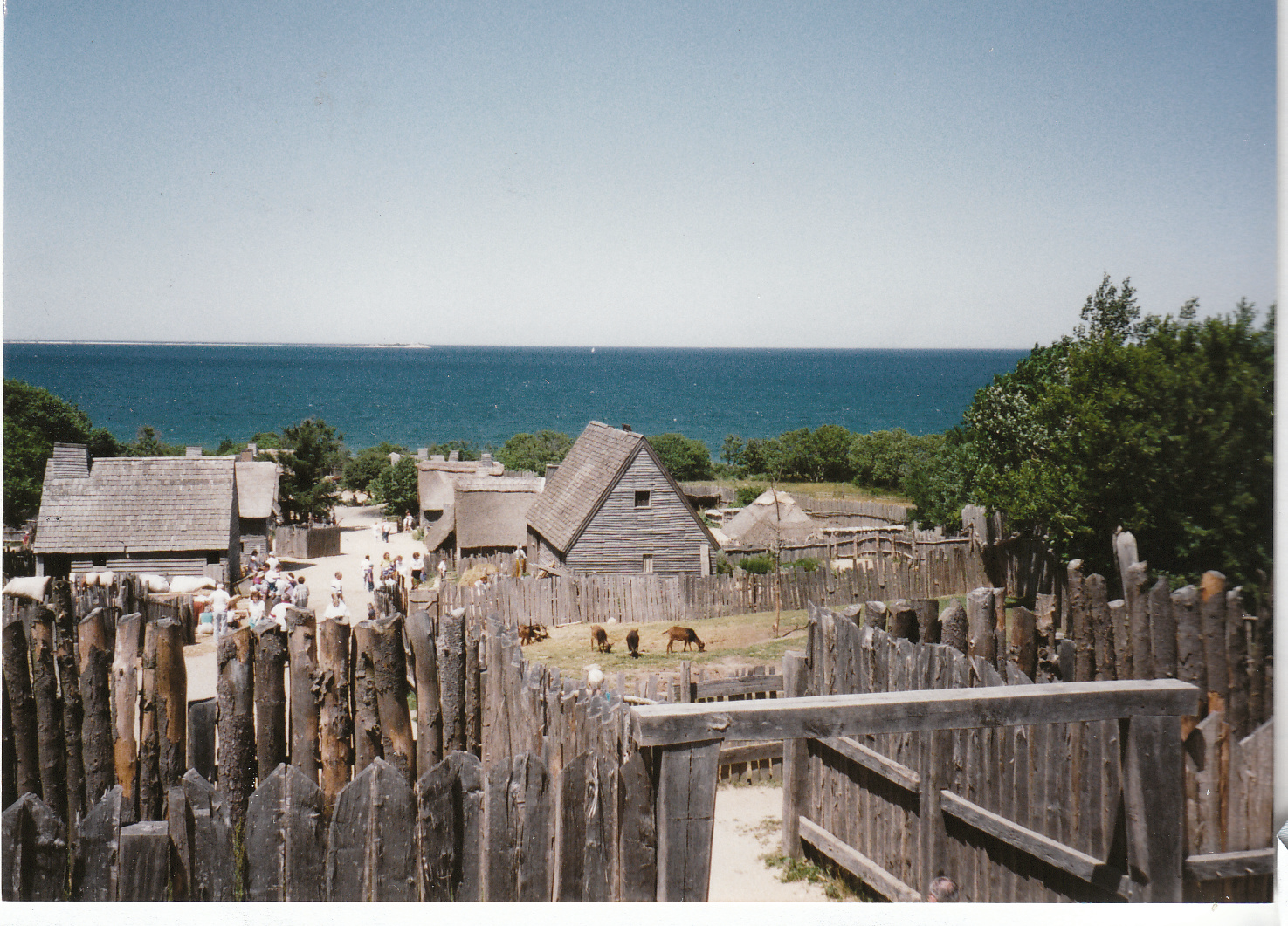 God’s analysis of Israel’s history
Ezekiel 16
A foundling child vv.1-5
The gracious benefactor vv.6-14
Religious prostitution vv.15-22
Political prostitution vv.23-24
The judicial verdict and sentence vv.35-52
An amazing promise vv.53-63
Restoration promise: Israel, Sodom and Samaria v.53
Disgrace and shame
Deep repentance
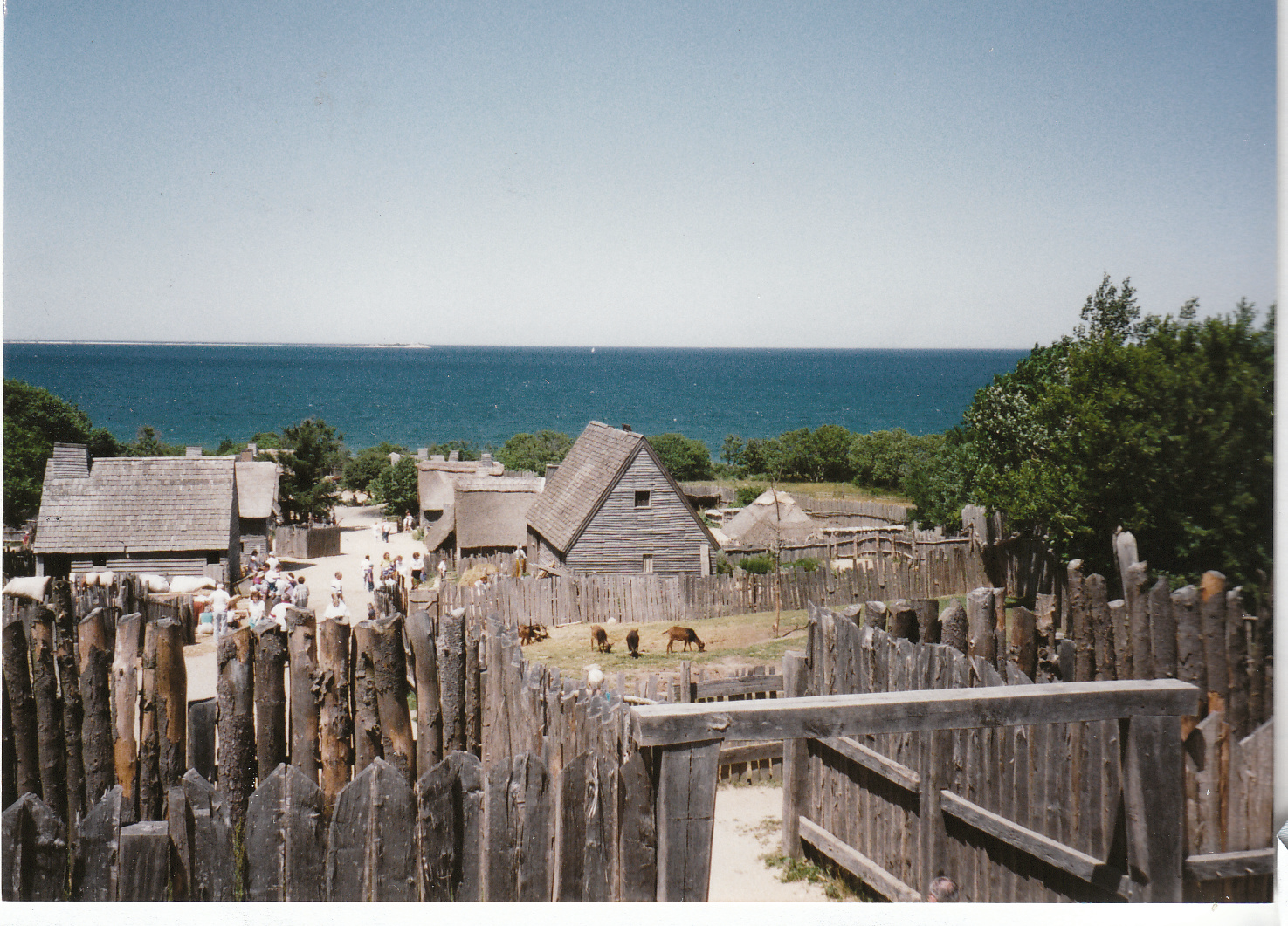 God’s analysis of Israel’s history
Ezekiel 16
A foundling child vv.1-5
The gracious benefactor vv.6-14
Religious prostitution vv.15-22
Political prostitution vv.23-24
The judicial verdict and sentence vv.35-52
An amazing promise vv.53-63
Lessons
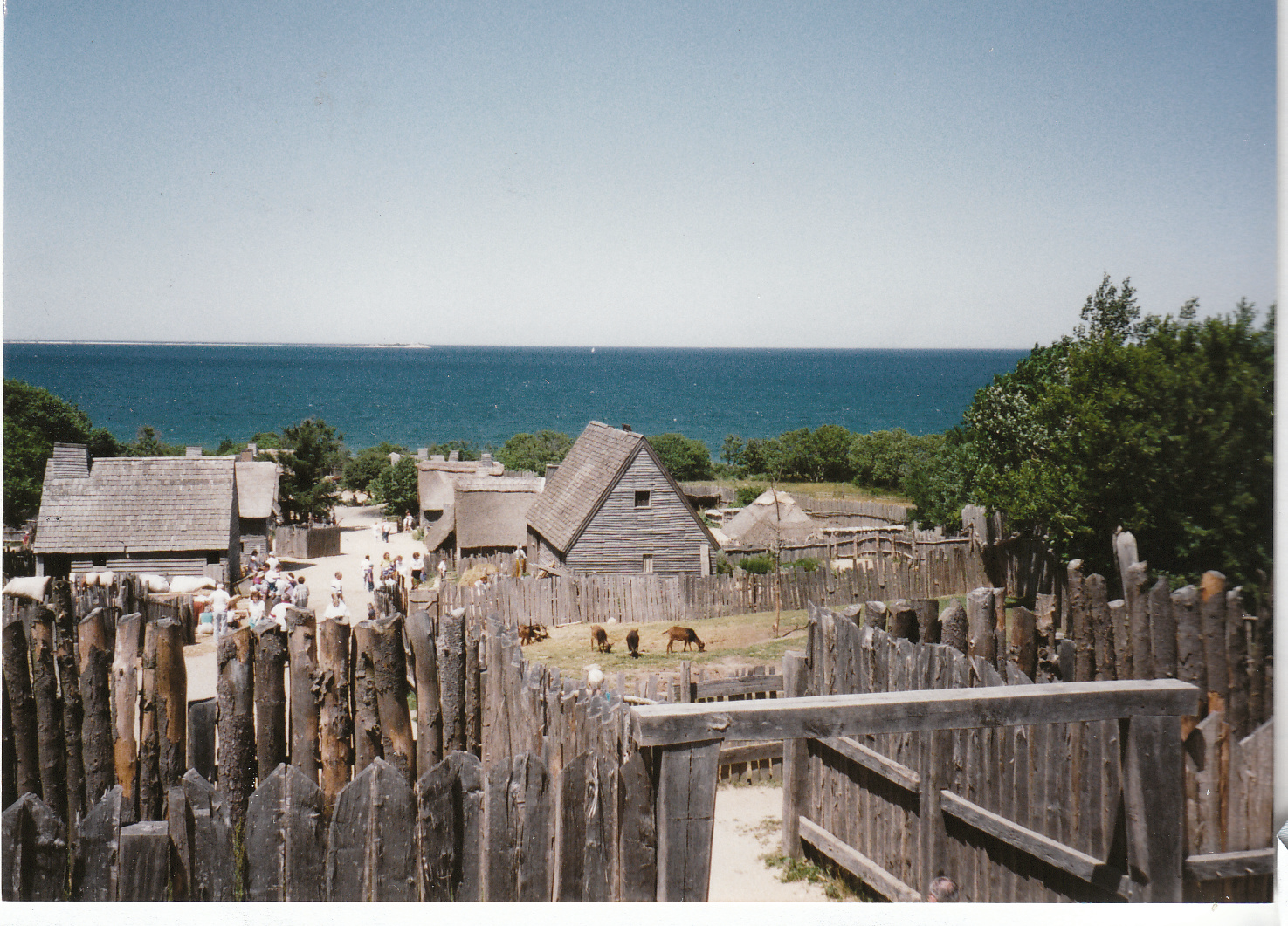 God’s analysis of Israel’s history
Ezekiel 16
A foundling child vv.1-5
The gracious benefactor vv.6-14
Religious prostitution vv.15-22
Political prostitution vv.23-24
The judicial verdict and sentence vv.35-52
An amazing promise vv.53-63
Lessons
A covenant comes with conditions
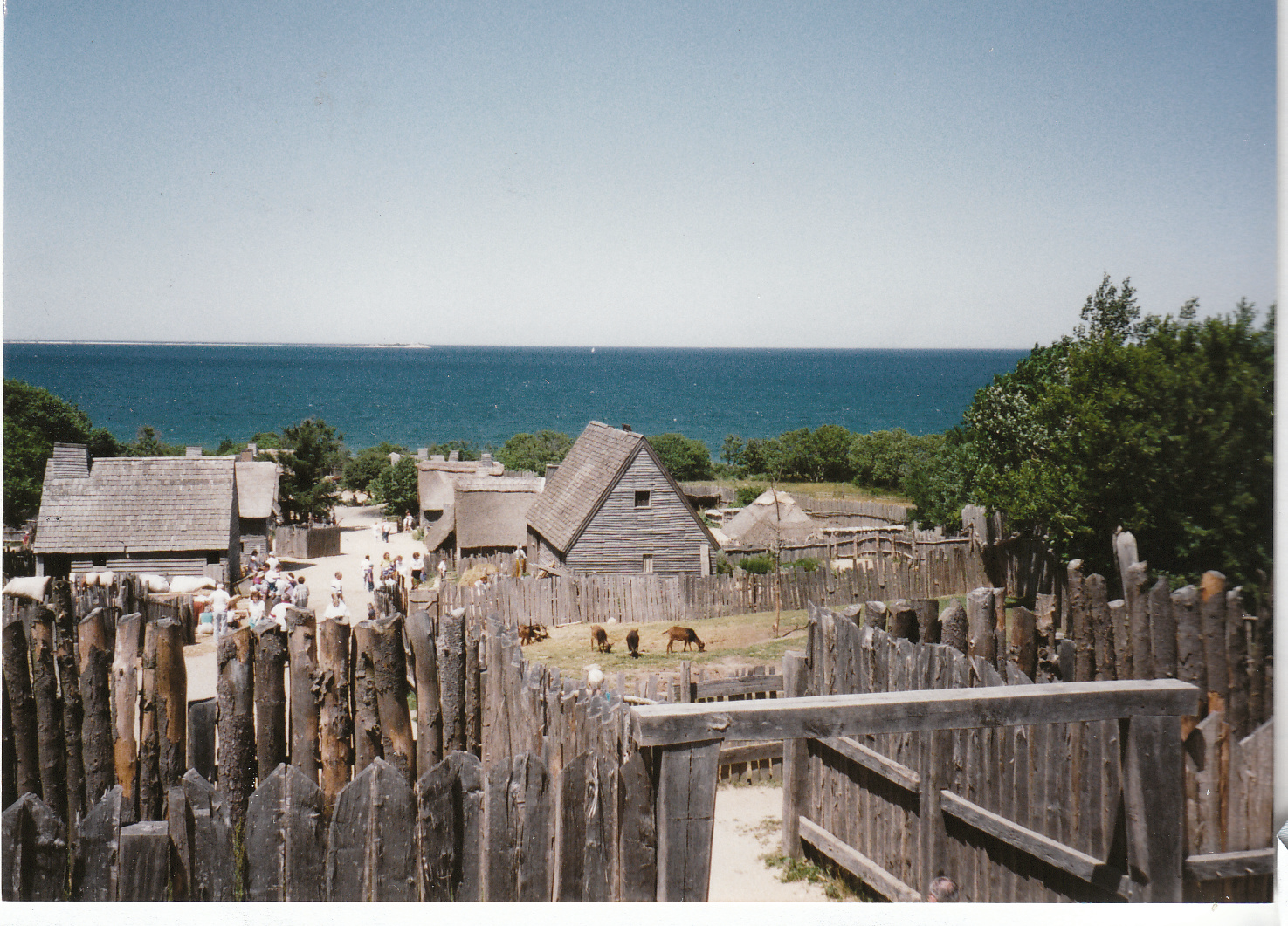 God’s analysis of Israel’s history
Ezekiel 16
A foundling child vv.1-5
The gracious benefactor vv.6-14
Religious prostitution vv.15-22
Political prostitution vv.23-24
The judicial verdict and sentence vv.35-52
An amazing promise vv.53-63
Lessons
A covenant comes with conditions
Beware the error of forgetfulness
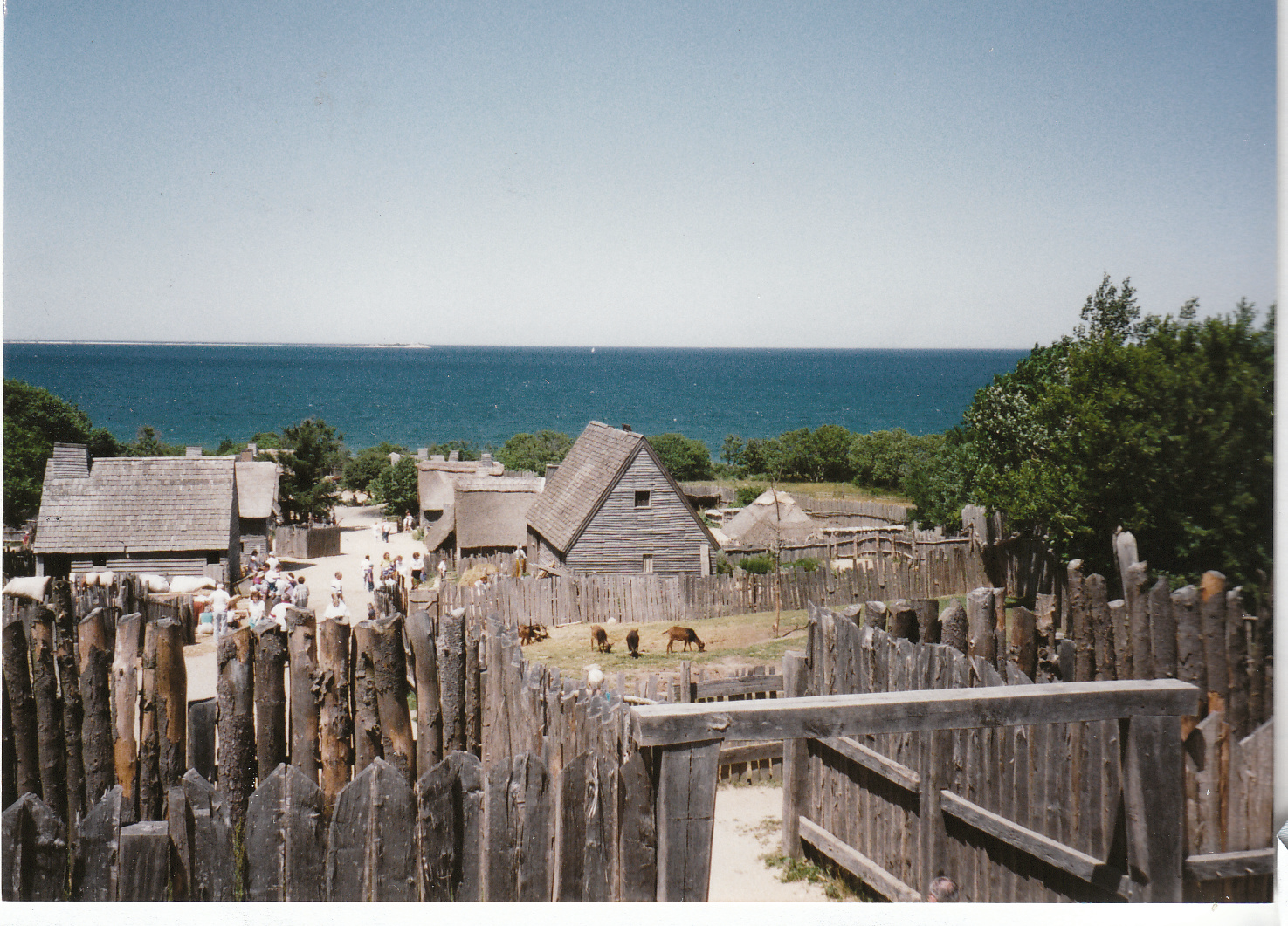 God’s analysis of Israel’s history
Ezekiel 16
A foundling child vv.1-5
The gracious benefactor vv.6-14
Religious prostitution vv.15-22
Political prostitution vv.23-24
The judicial verdict and sentence vv.35-52
An amazing promise vv.53-63
Lessons
A covenant comes with conditions
Beware the error of forgetfulness
Need for God-given reminders
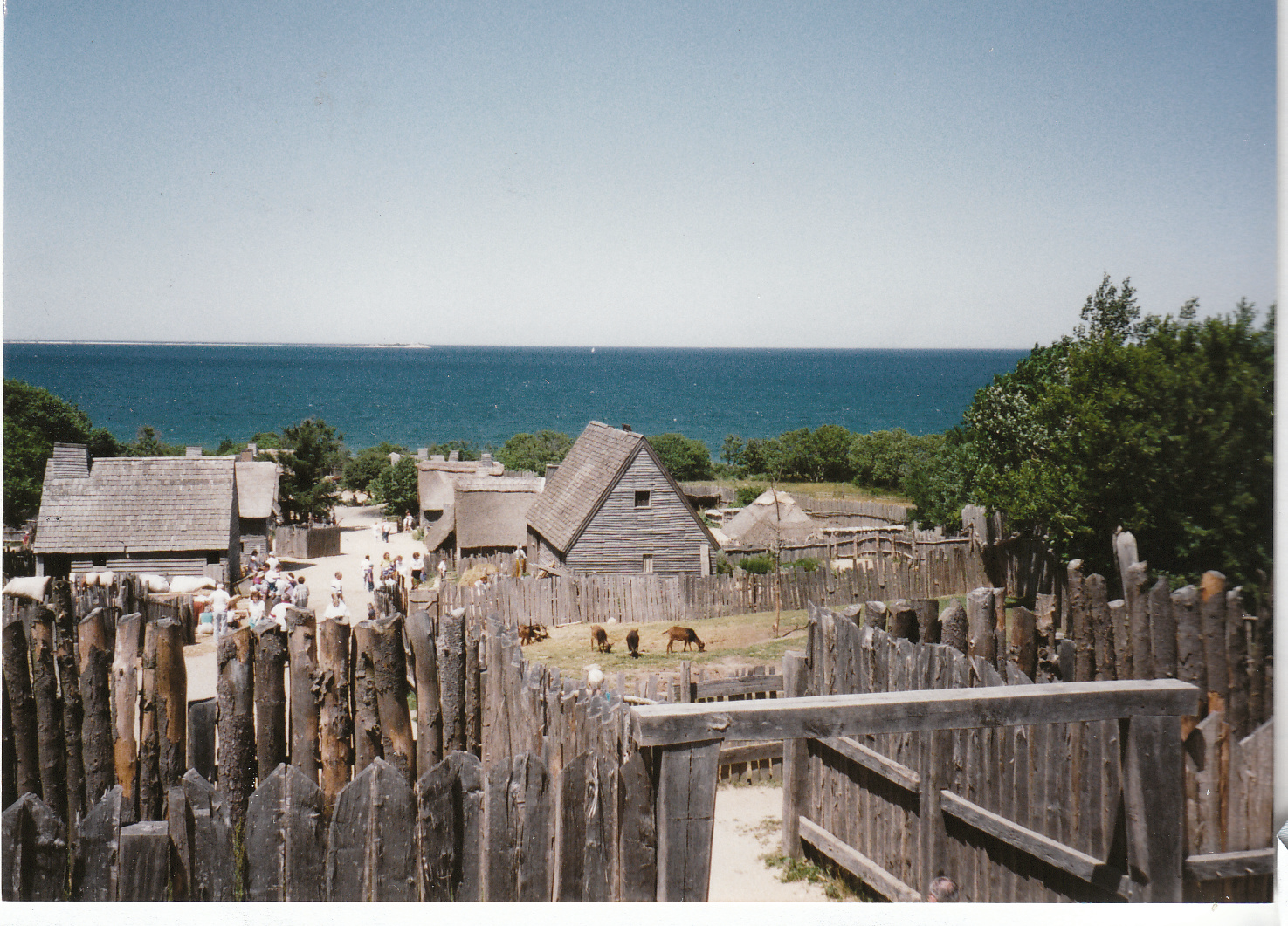 God’s analysis of Israel’s history
Ezekiel 16
A foundling child vv.1-5
The gracious benefactor vv.6-14
Religious prostitution vv.15-22
Political prostitution vv.23-24
The judicial verdict and sentence vv.35-52
An amazing promise vv.53-63
Lessons
A covenant comes with conditions
Beware the error of forgetfulness
Use our God-given reminders
Joseph’s sons, “Manasseh” – ‘forget’ and “Ephraim” – ‘doubly fruitful’!
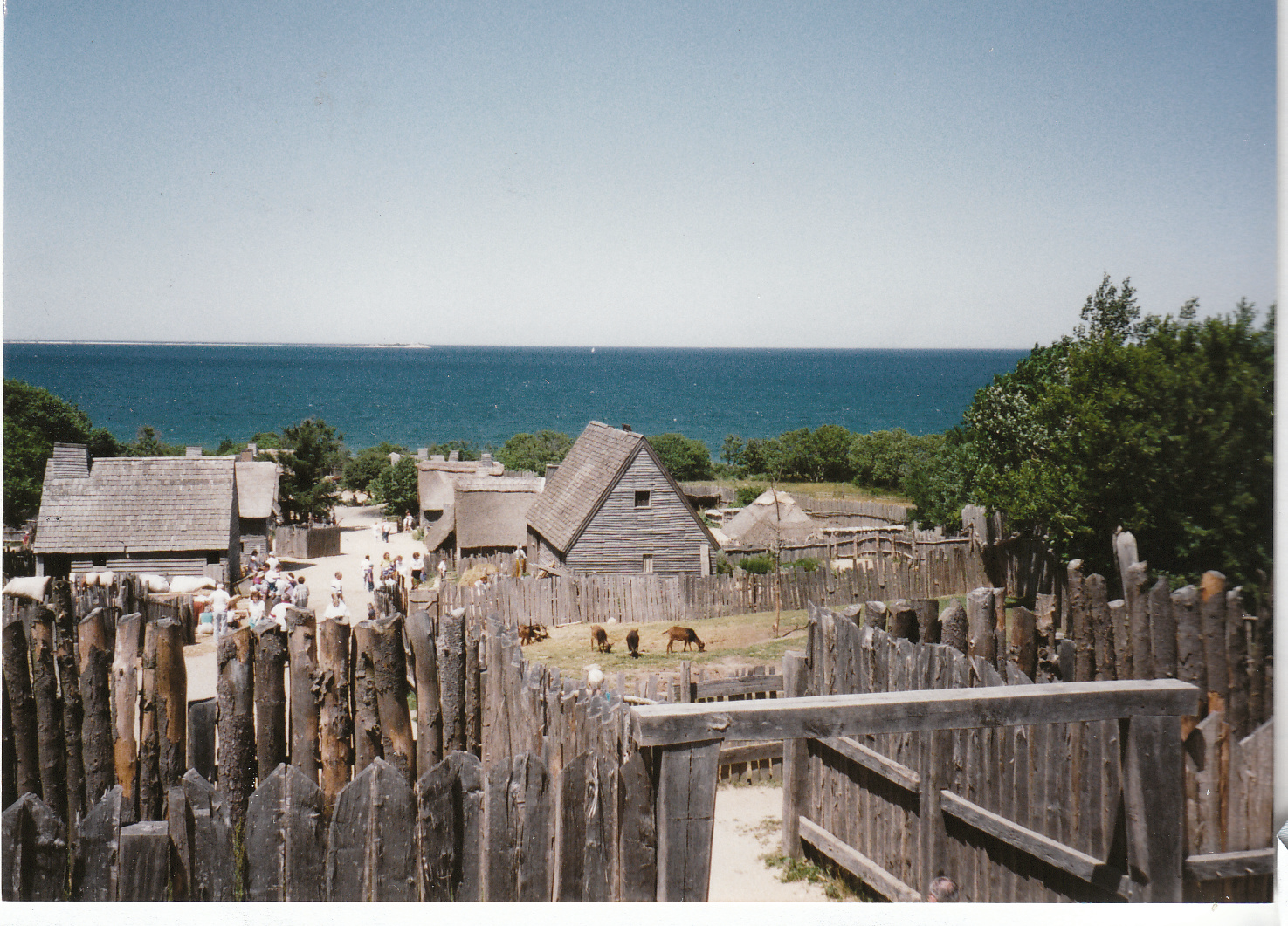 God’s analysis of Israel’s history
Ezekiel 16
A foundling child vv.1-5
The gracious benefactor vv.6-14
Religious prostitution vv.15-22
Political prostitution vv.23-24
The judicial verdict and sentence vv.35-52
An amazing promise vv.53-63
Lessons
A covenant comes with conditions
Beware the error of forgetfulness
Use our God-given reminders
Modern equivalents?